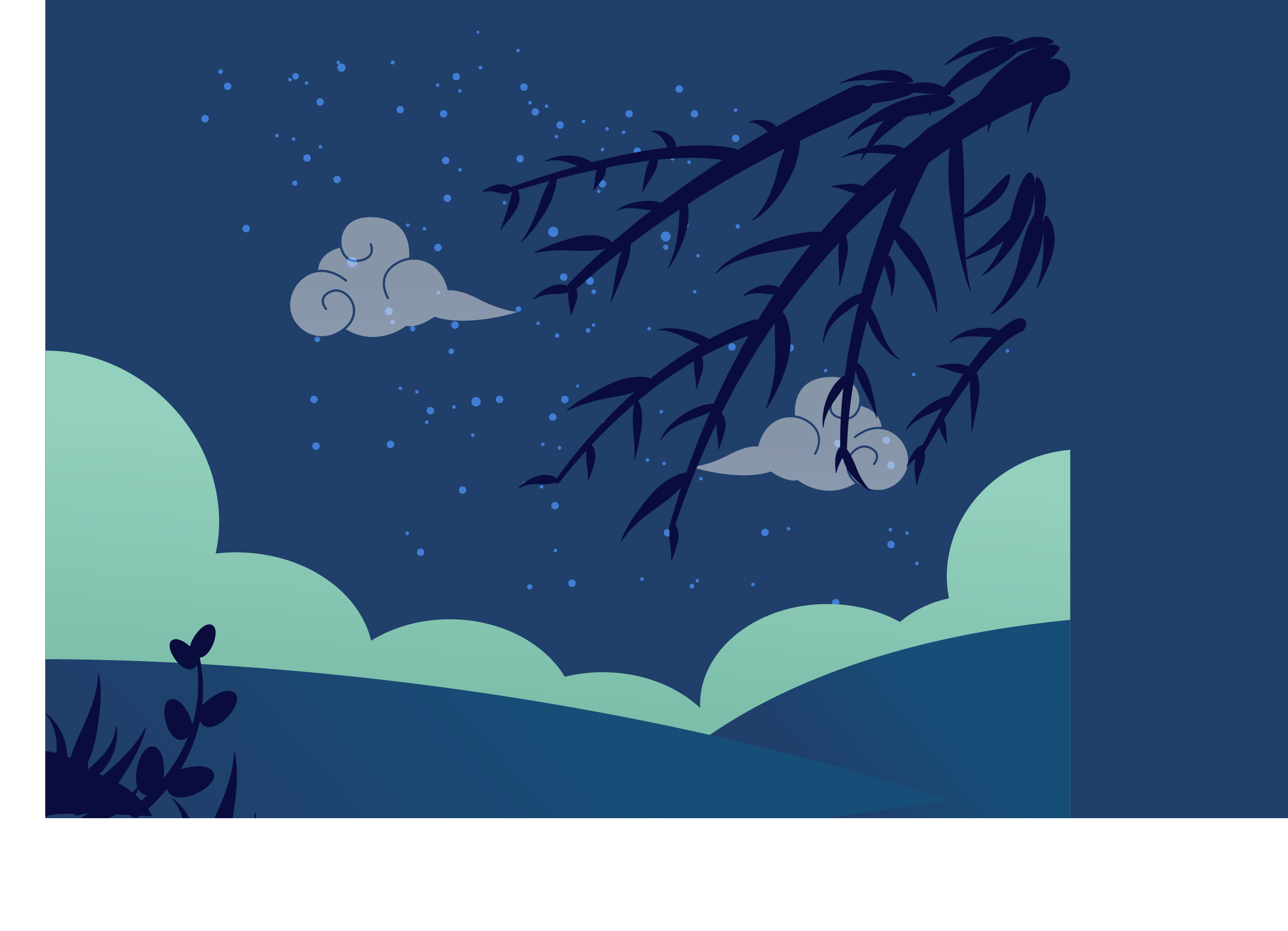 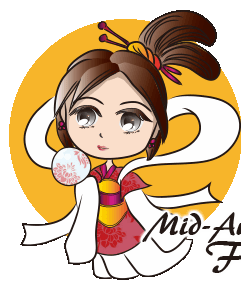 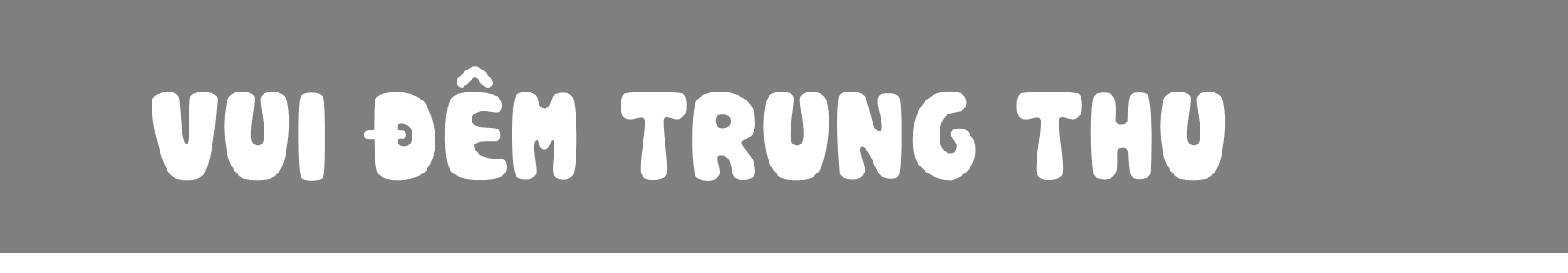 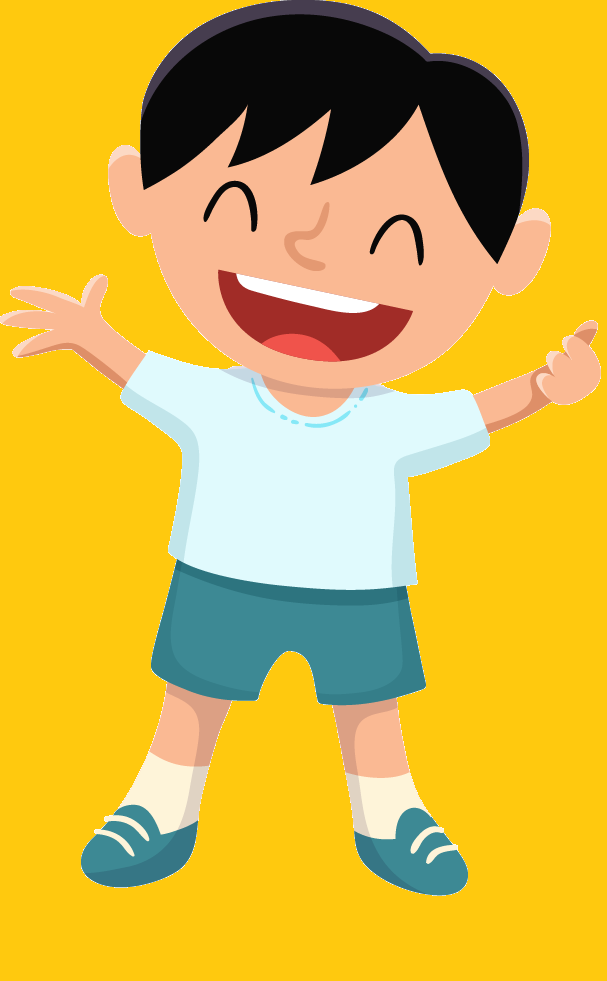 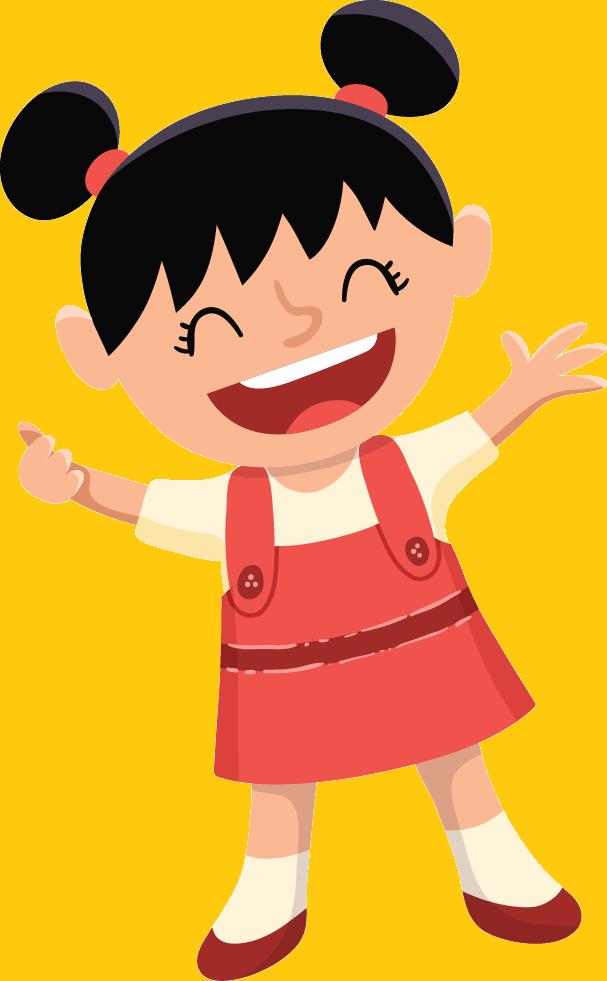 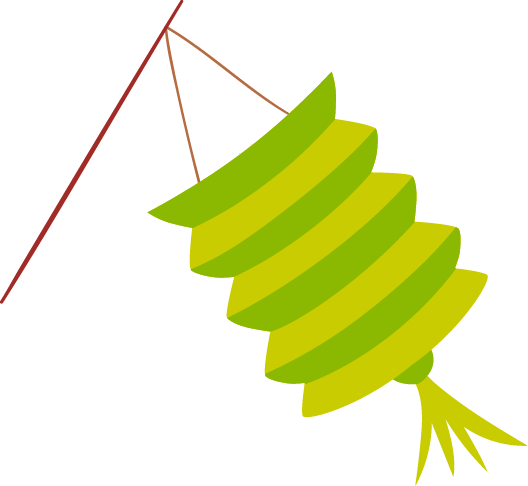 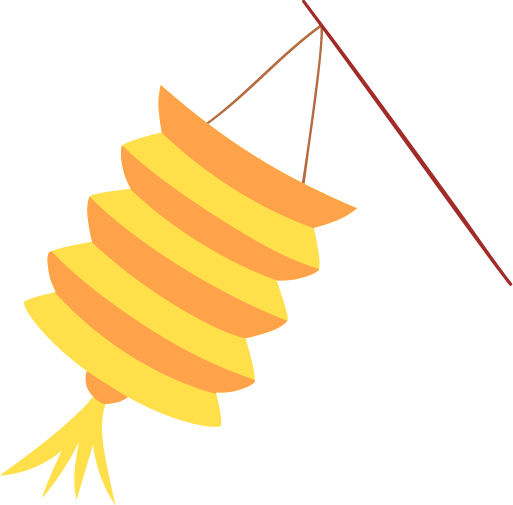 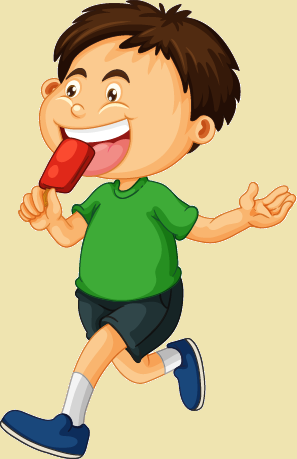 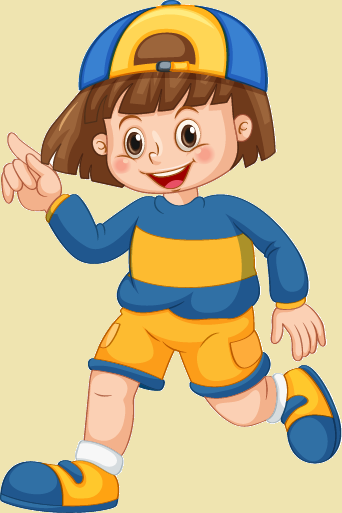 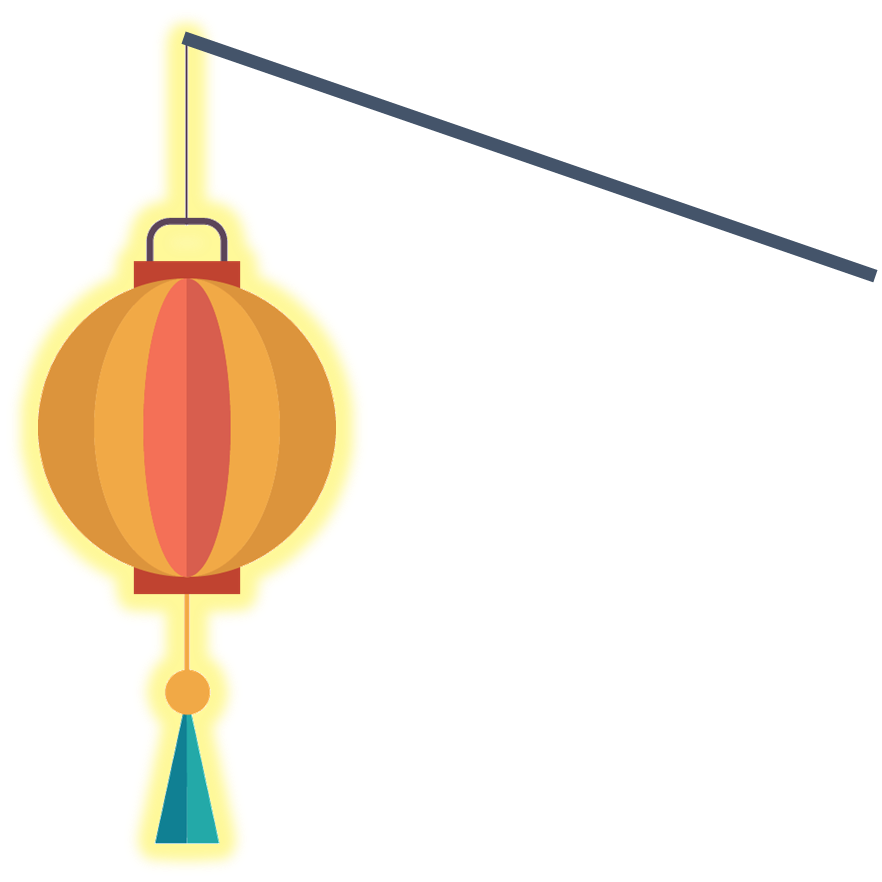 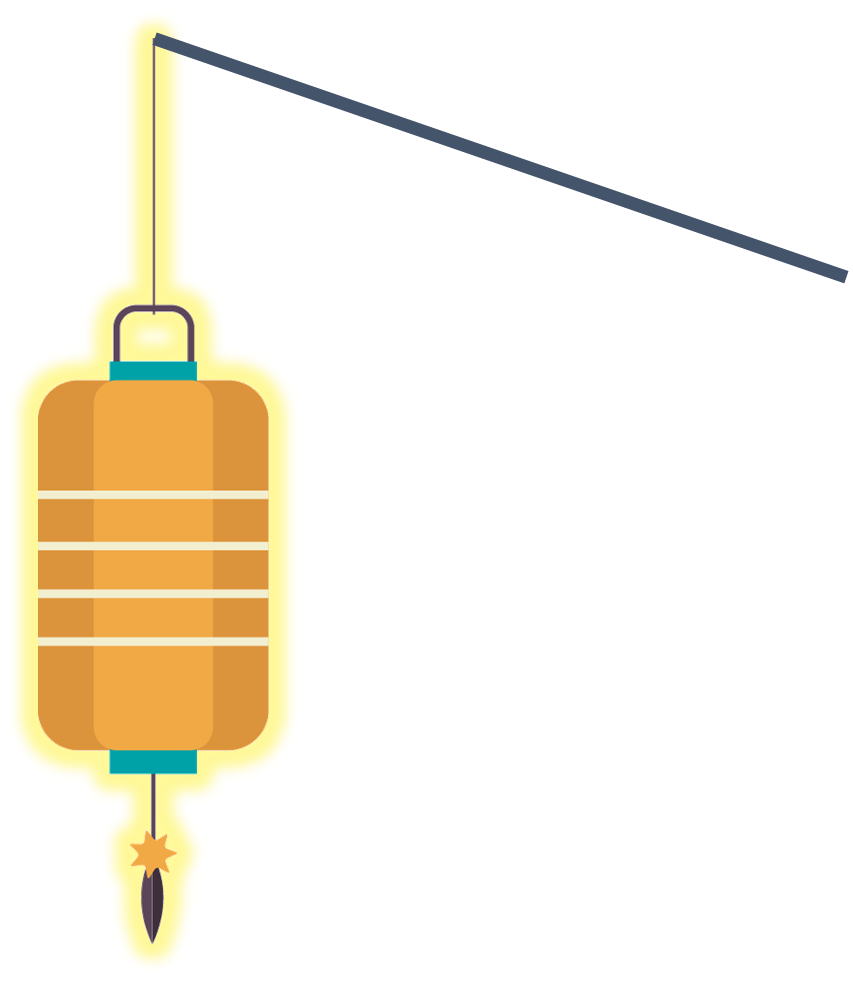 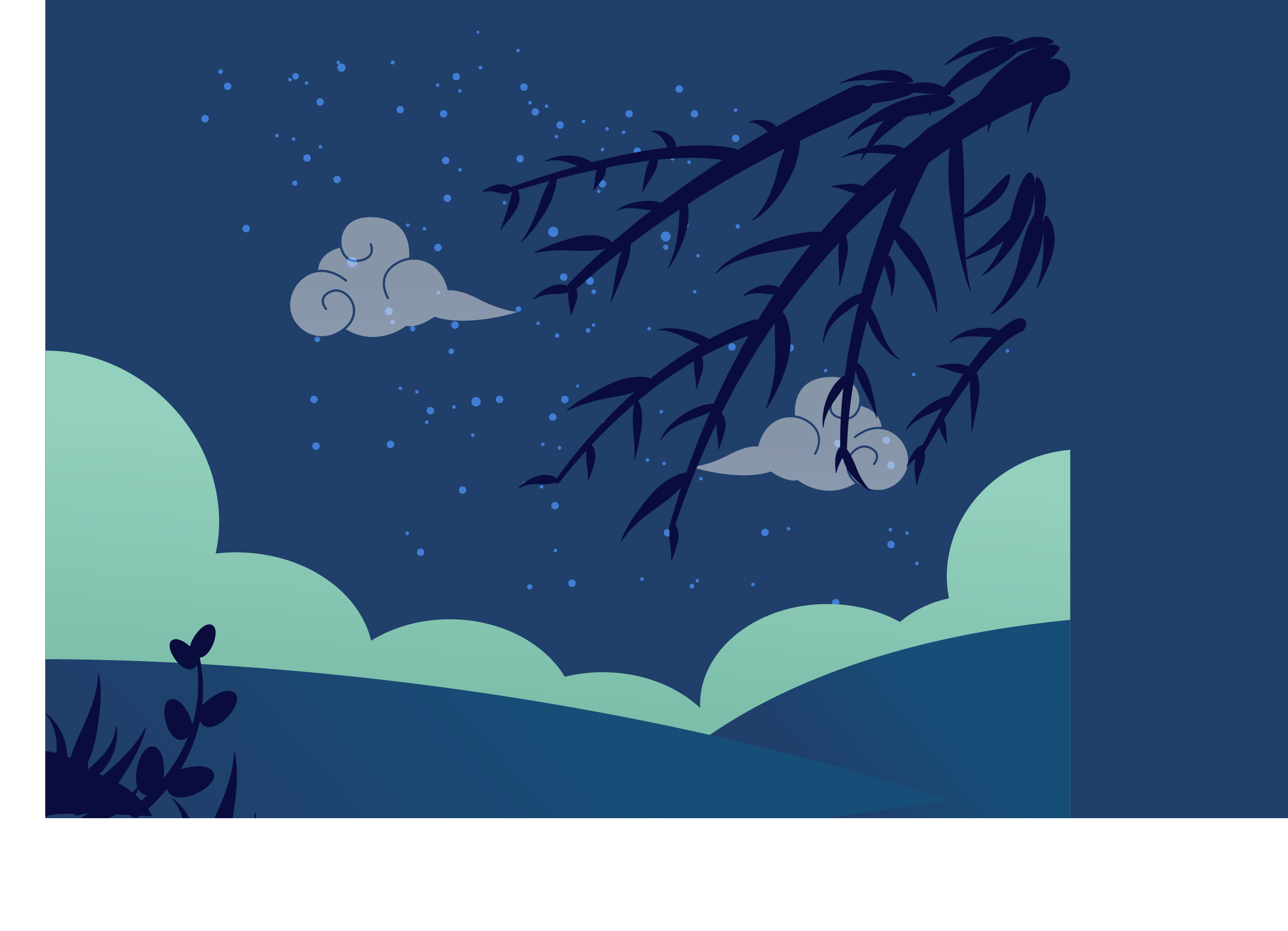 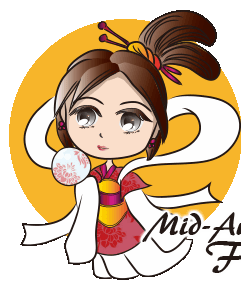 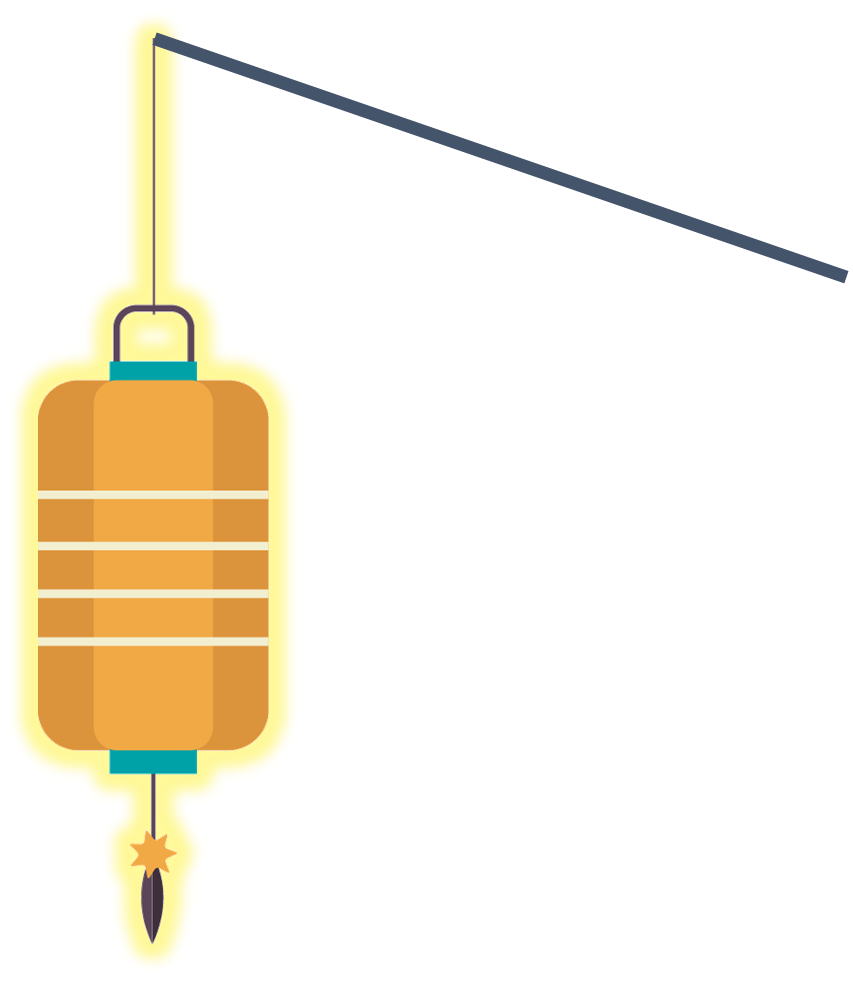 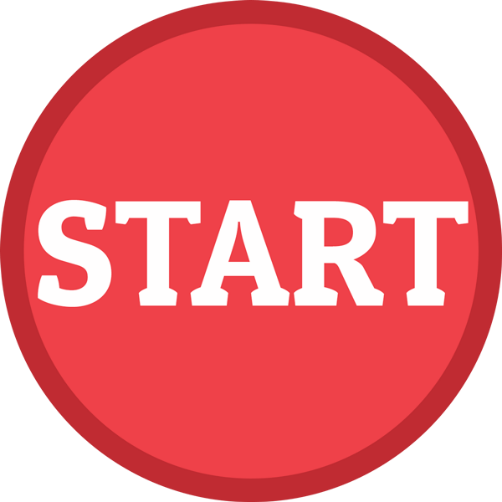 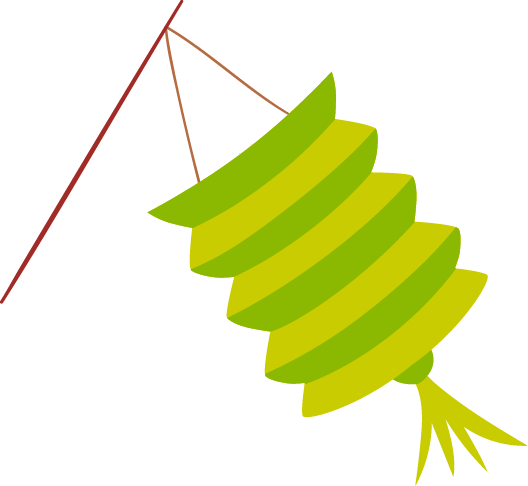 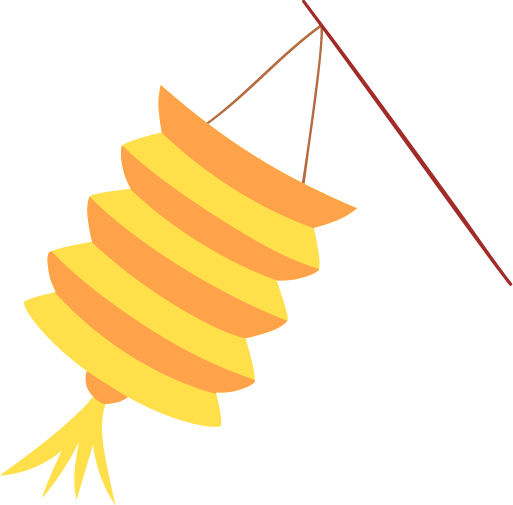 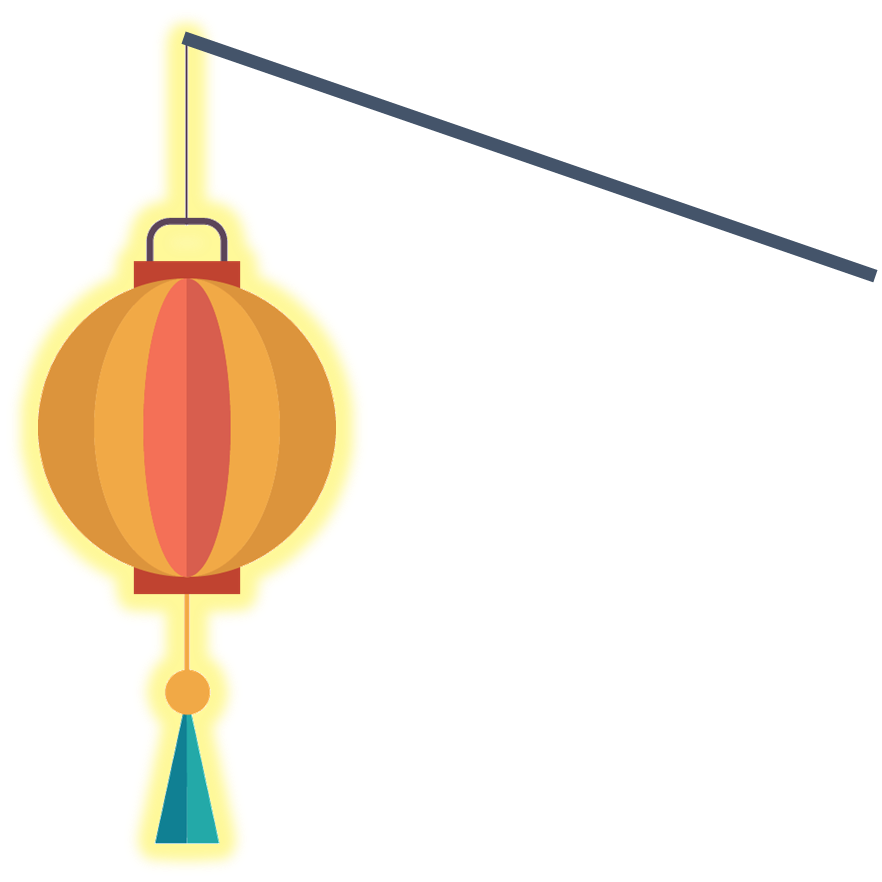 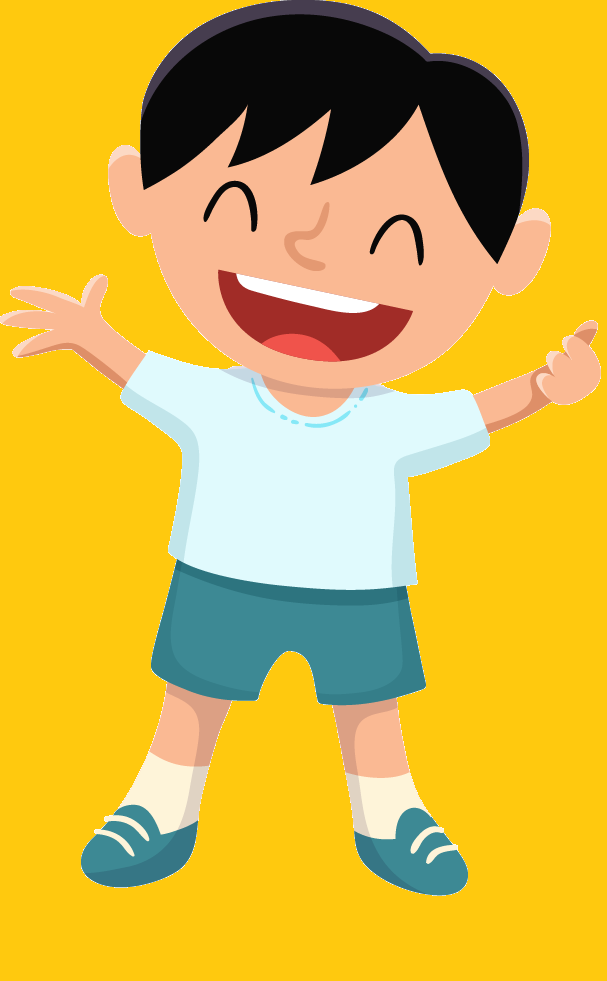 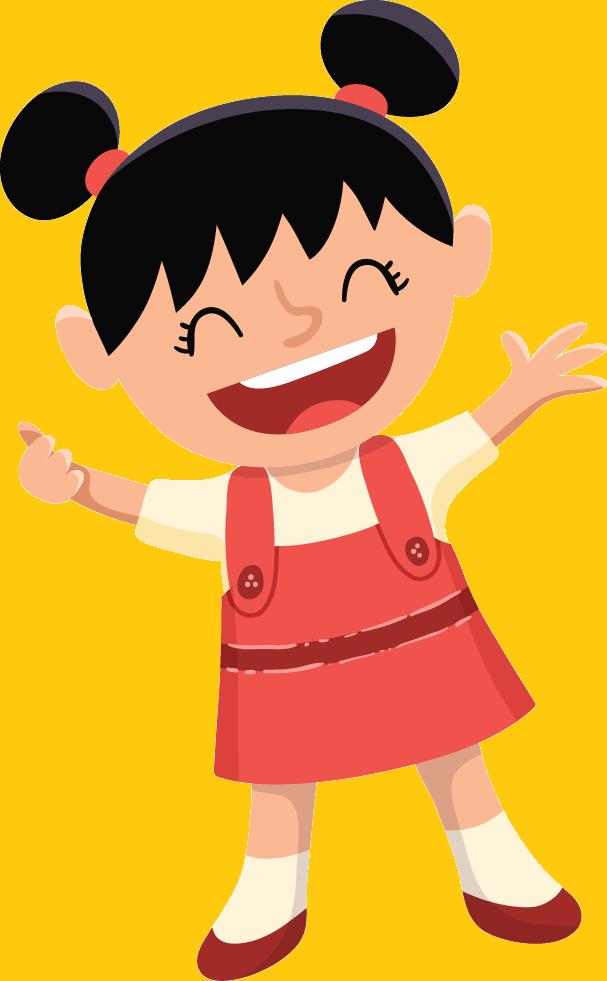 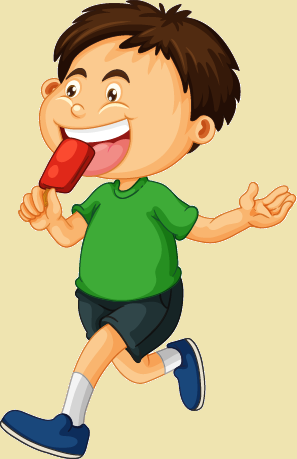 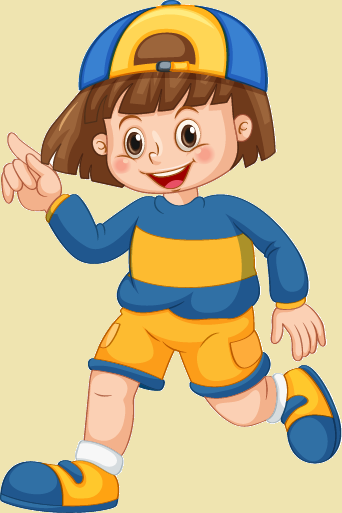 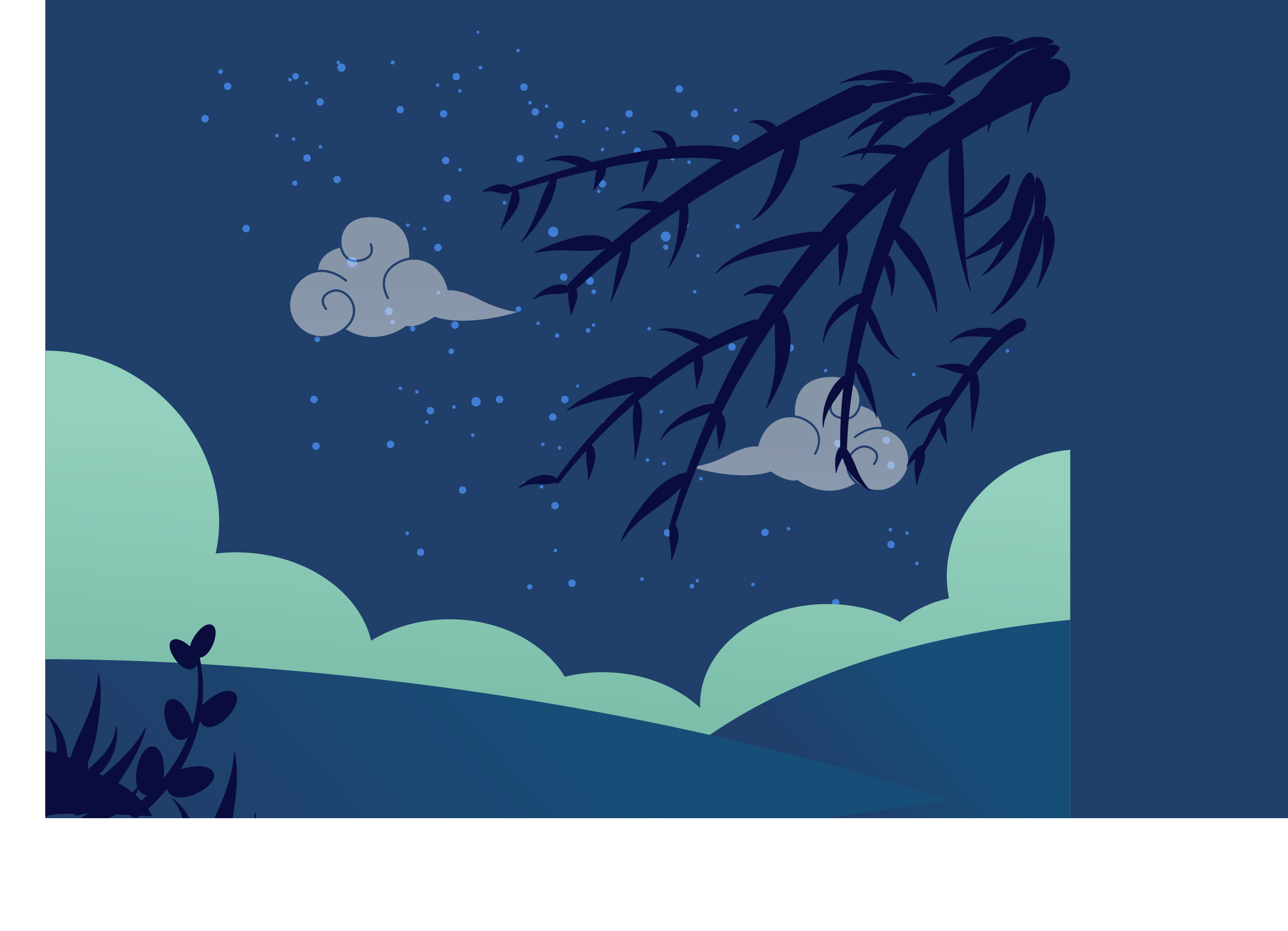 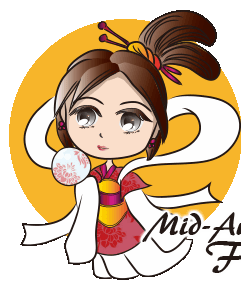 77 : 5 dư mấy?
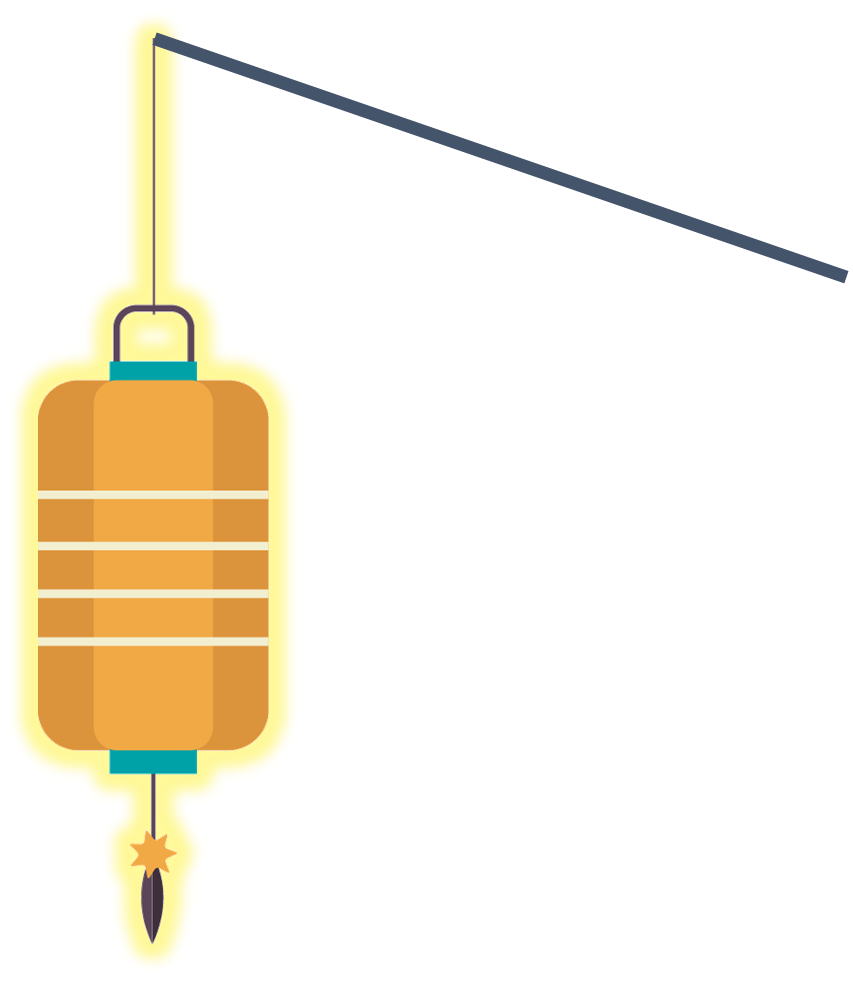 B. Dư 3
A. Dư 1
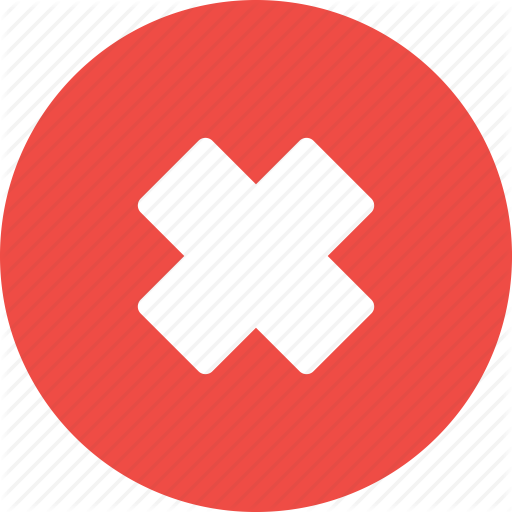 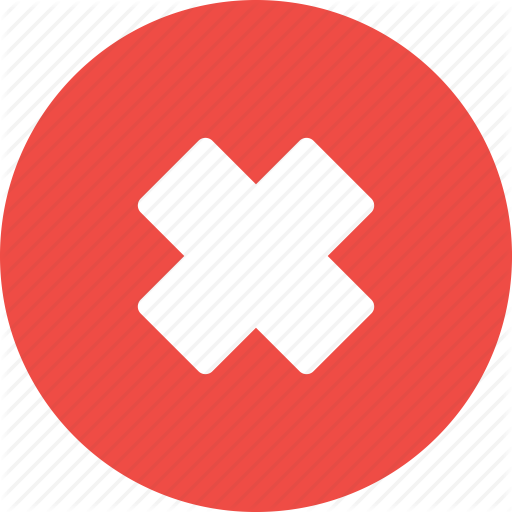 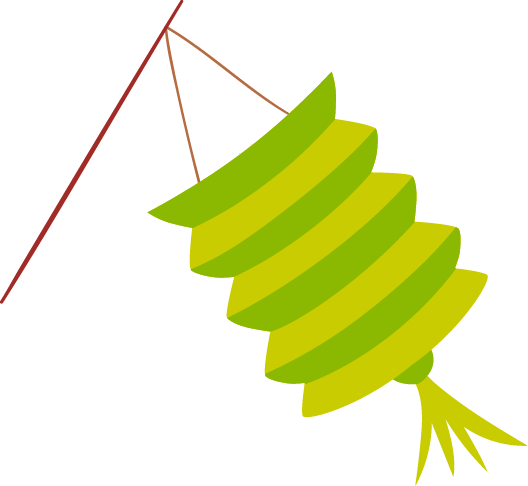 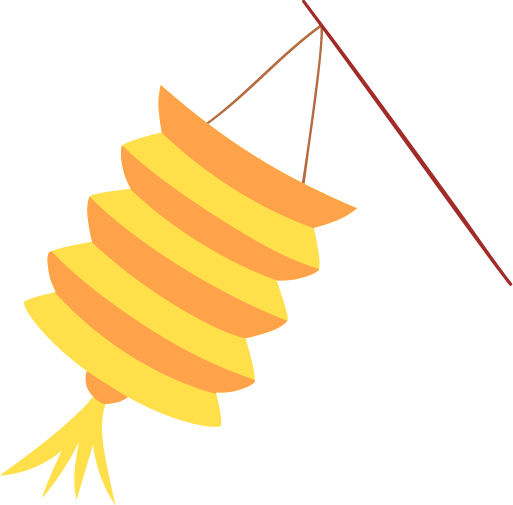 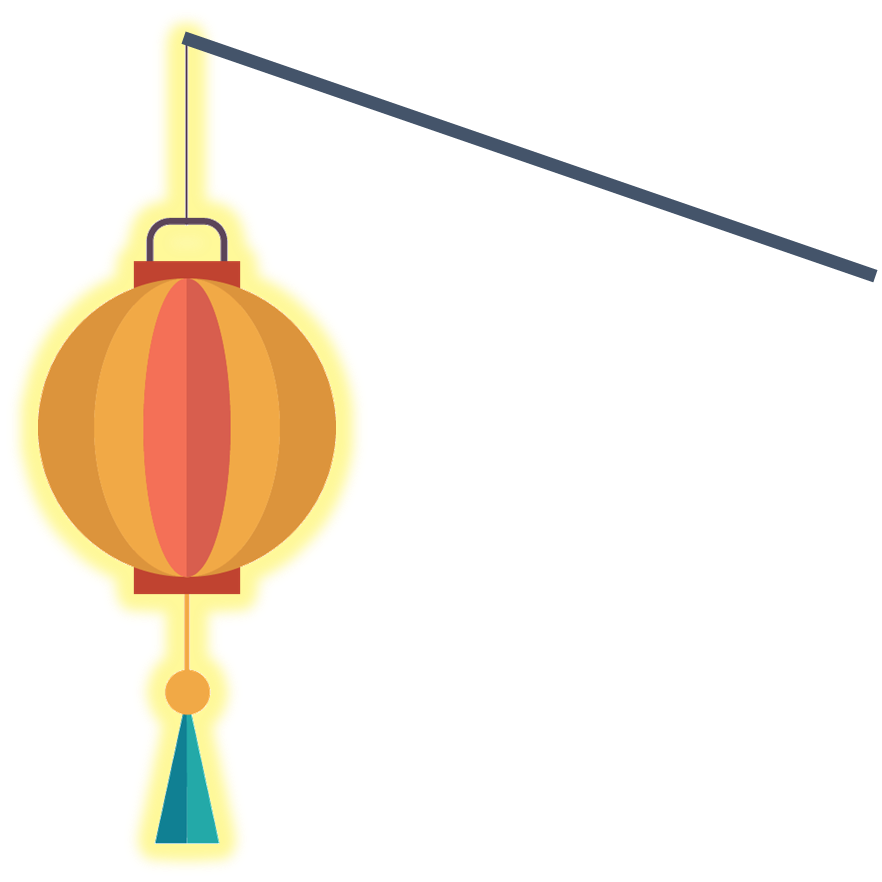 C. Dư 4
D. Dư 2
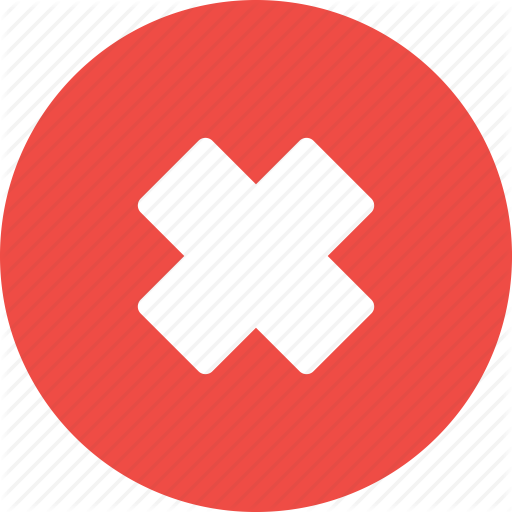 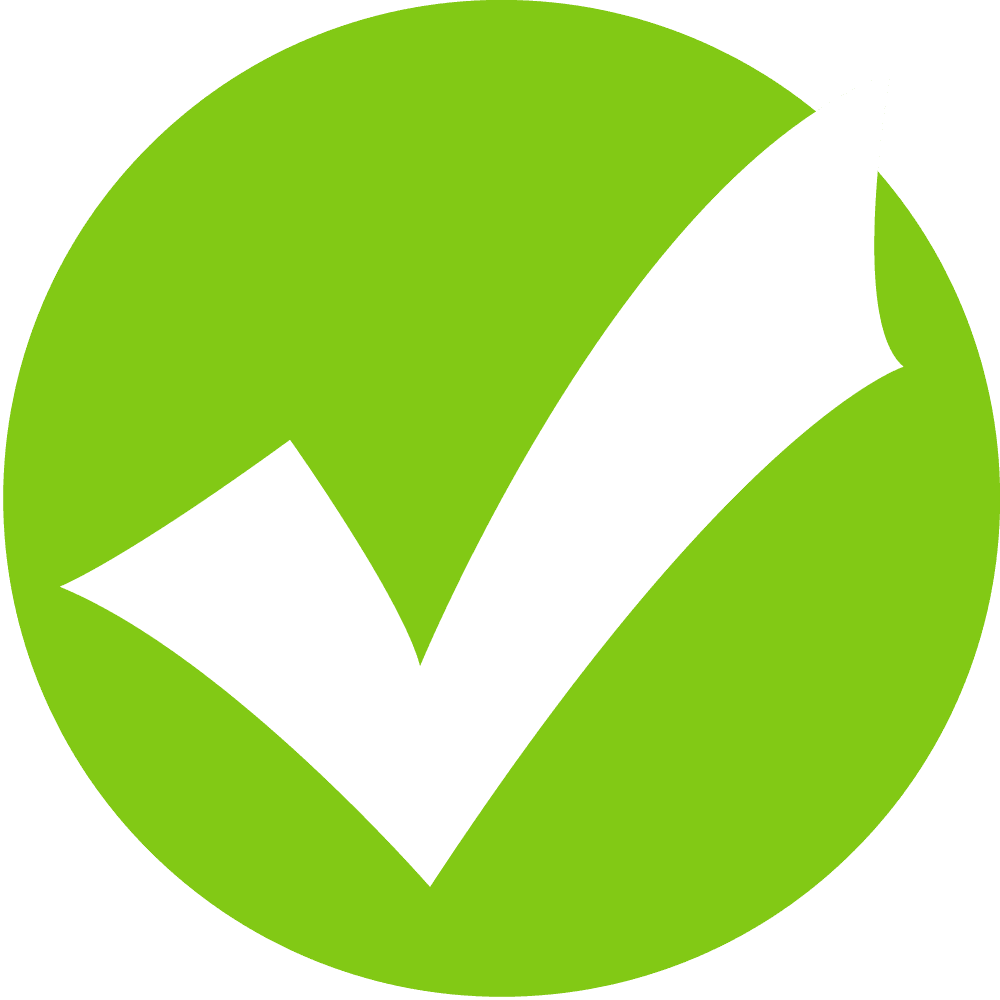 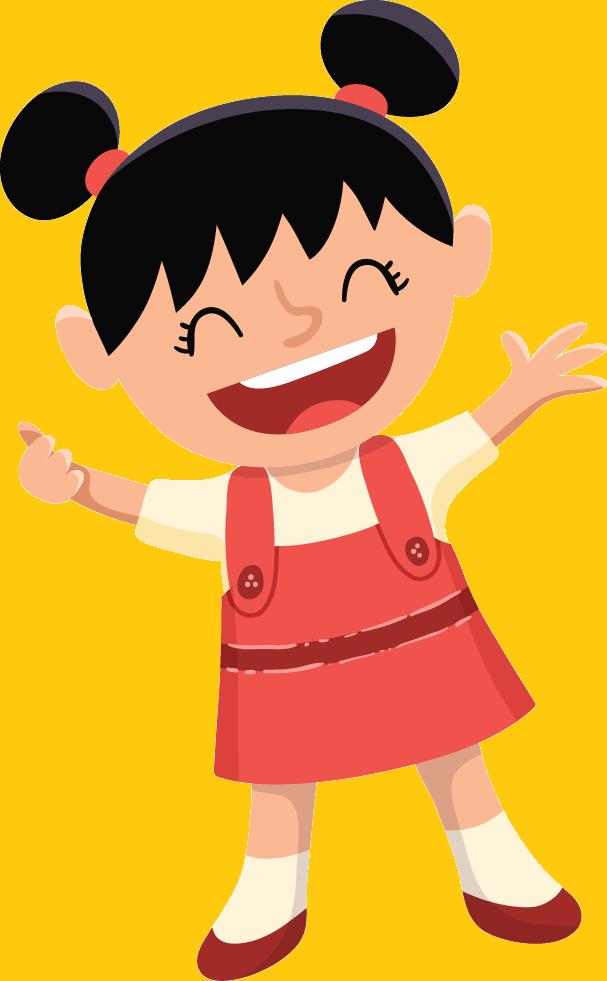 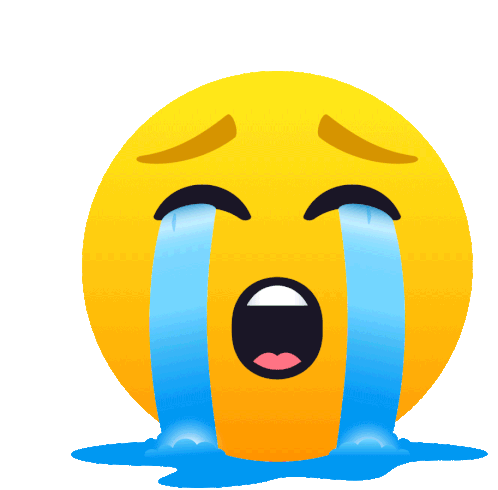 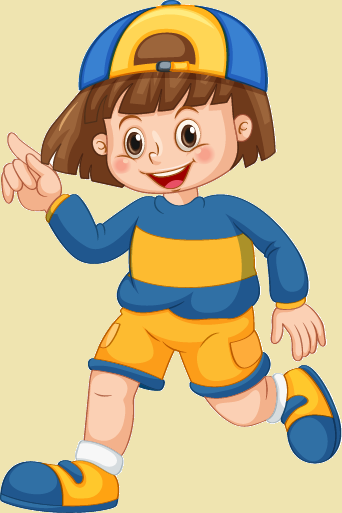 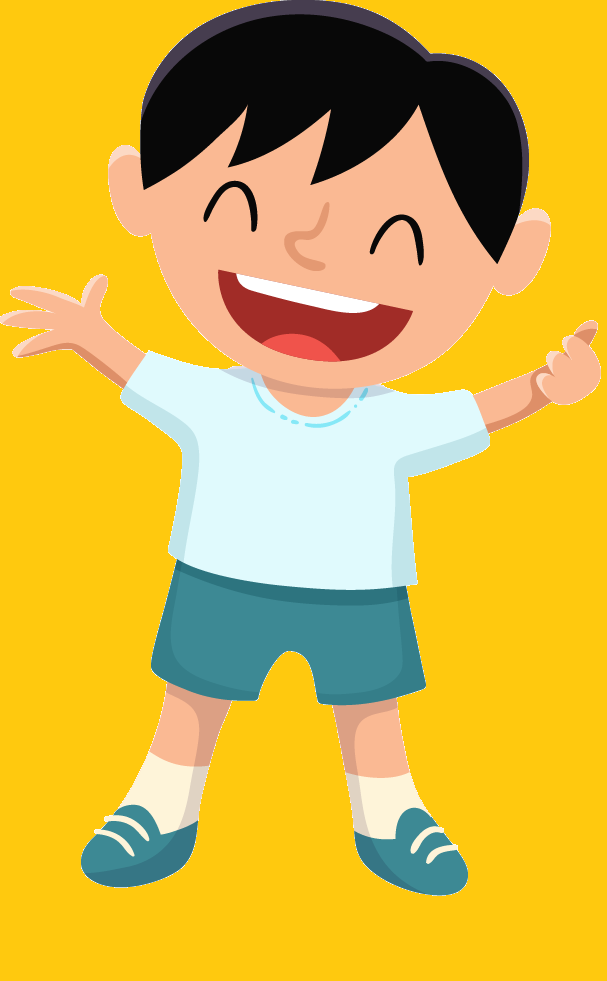 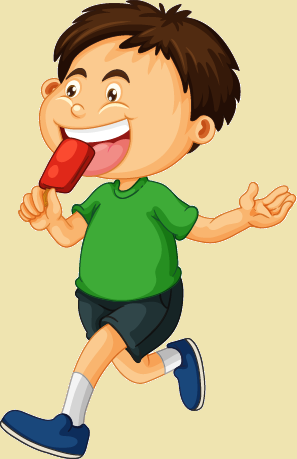 [Speaker Notes: Trả lời xong bấm vào chị hằng để phát đèn]
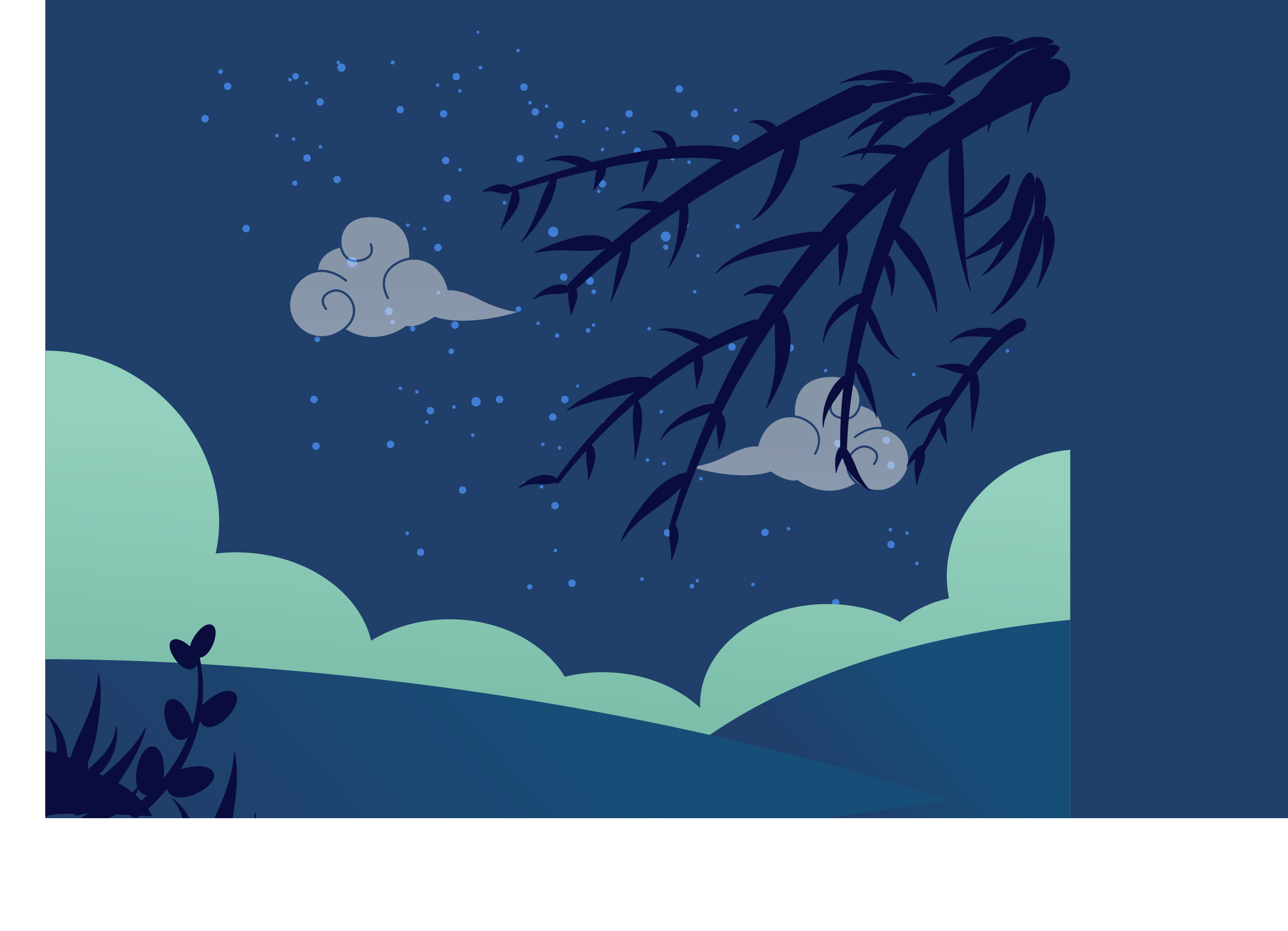 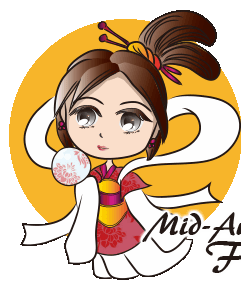 33 : 2 dư mấy?
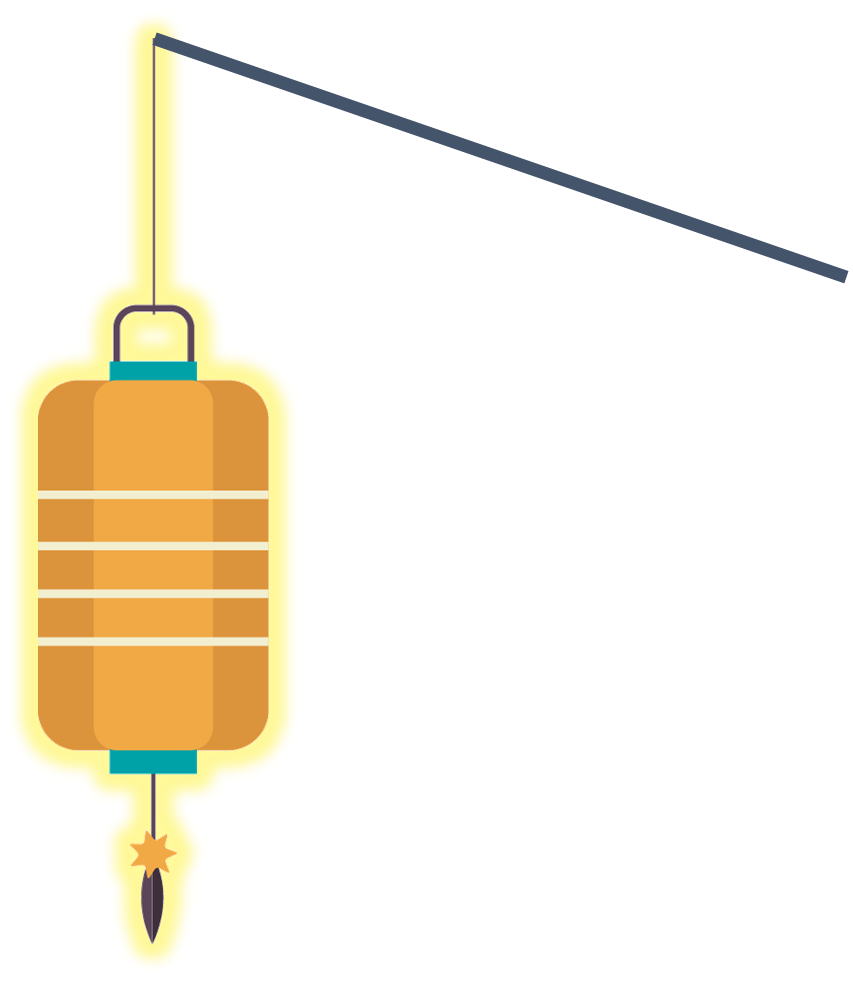 A. Không dư
B. Dư 1
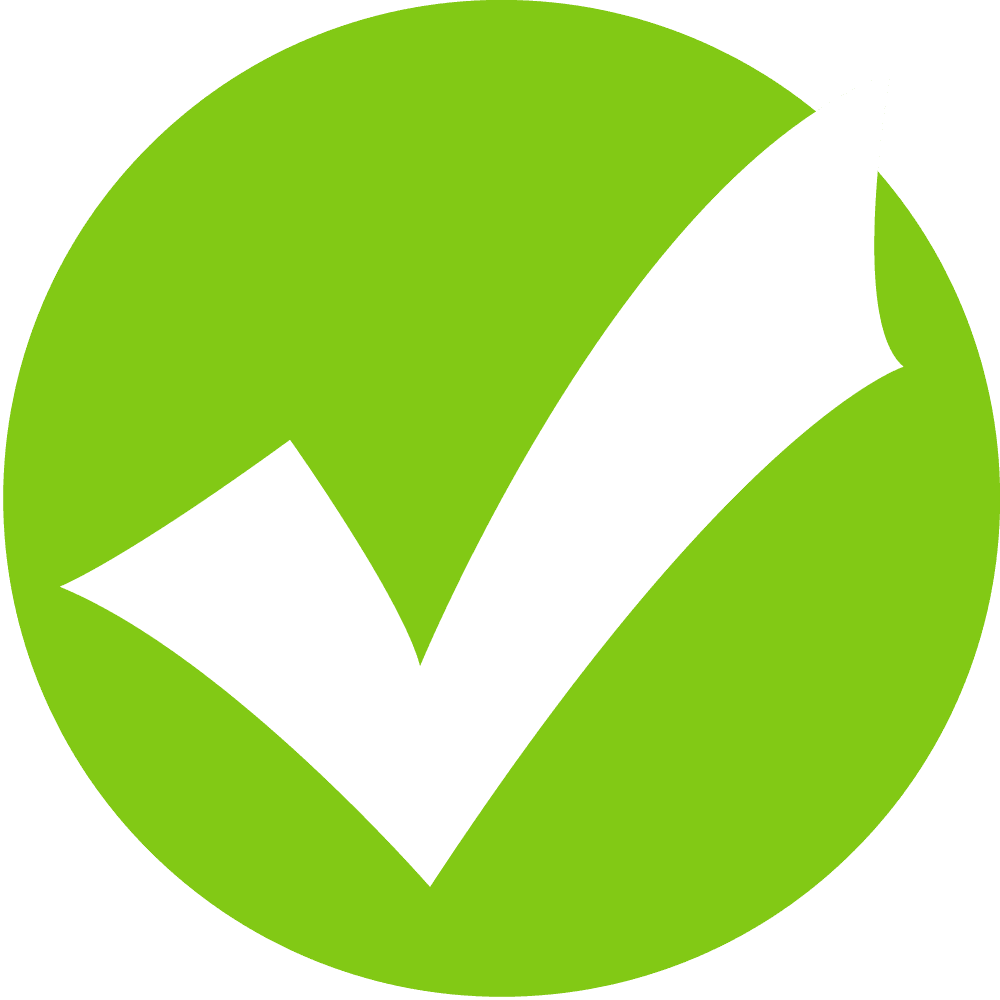 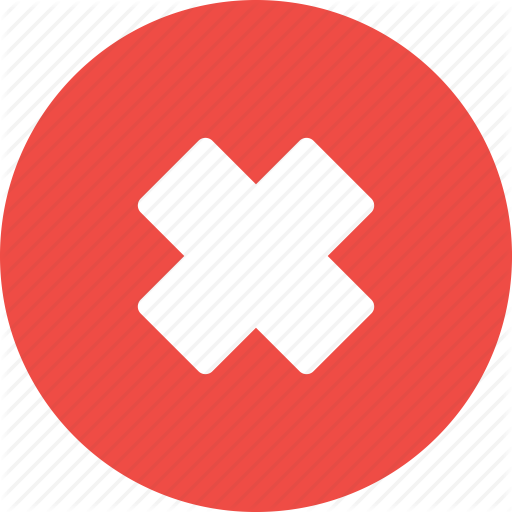 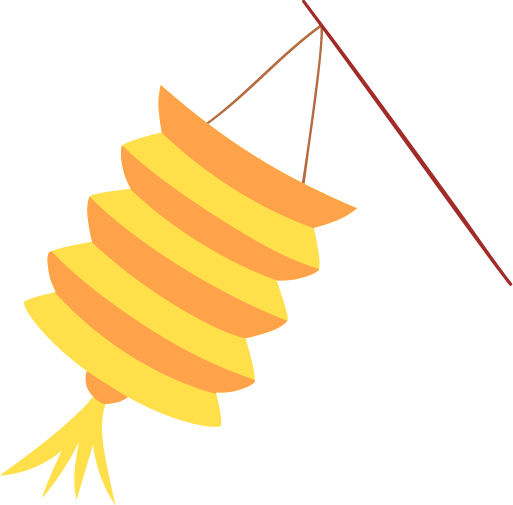 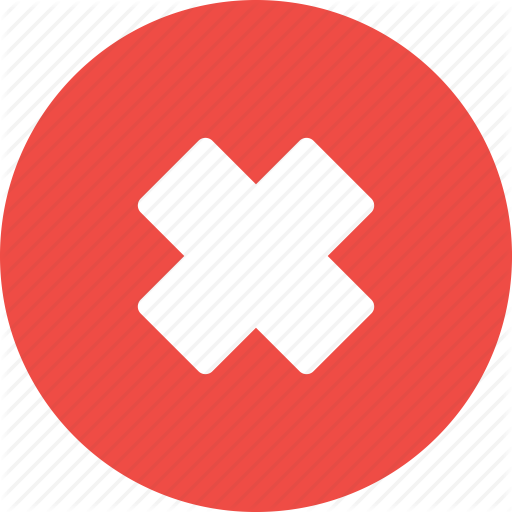 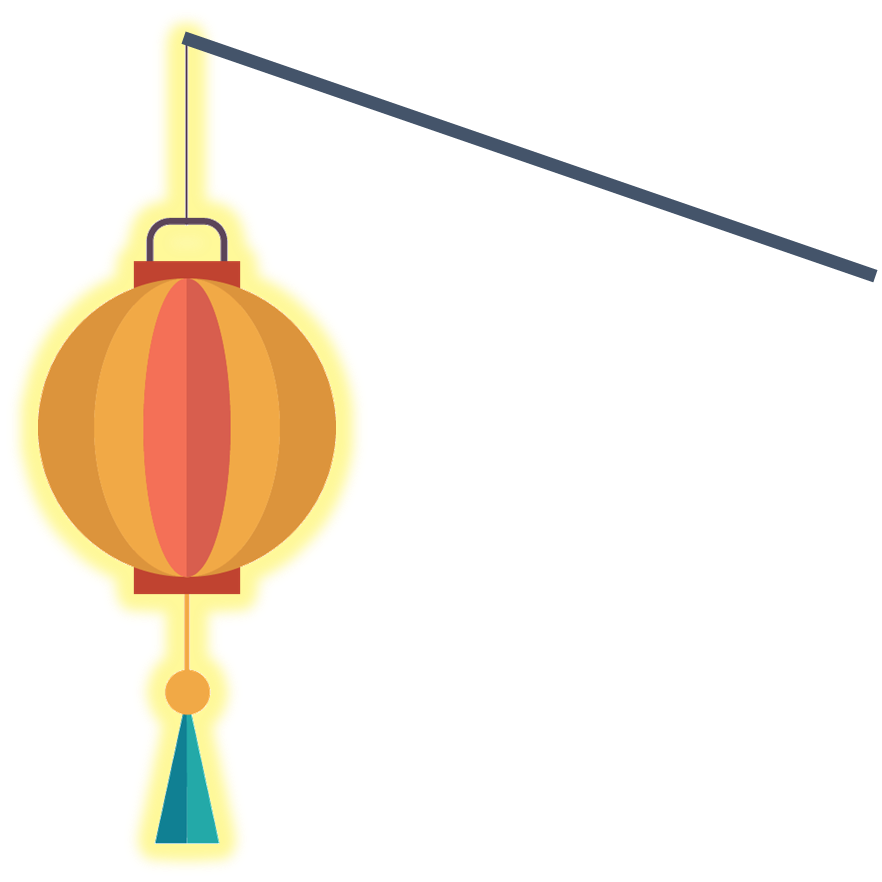 C. Dư 2
D. Dư 3
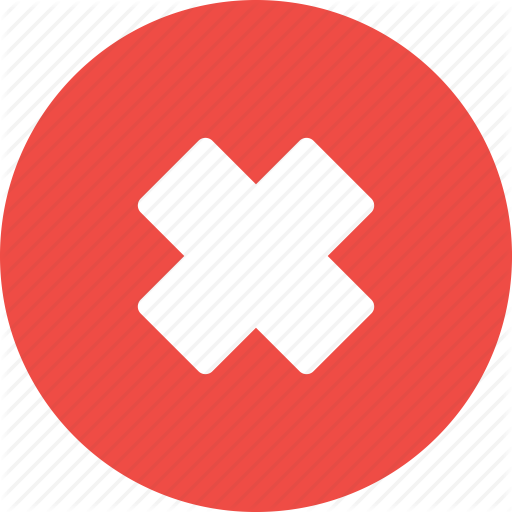 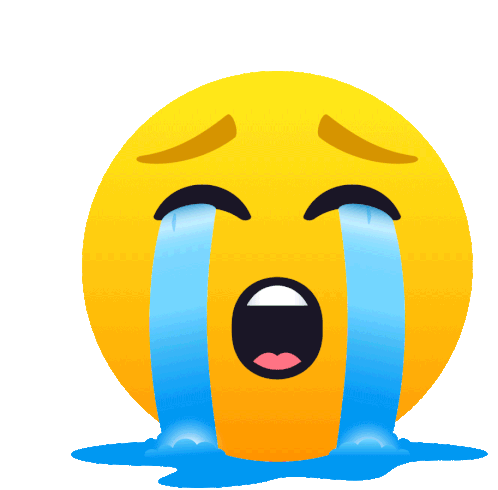 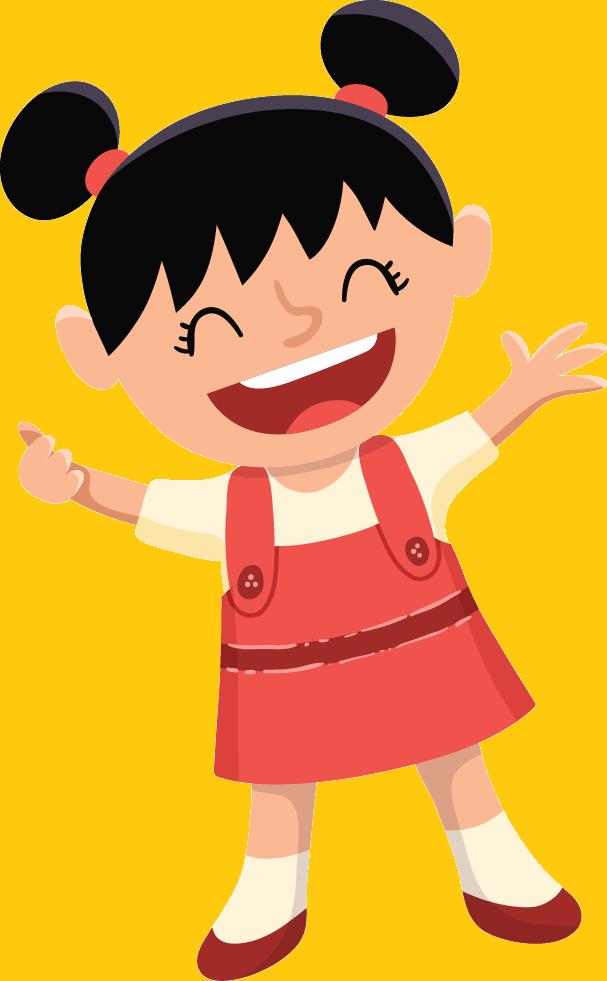 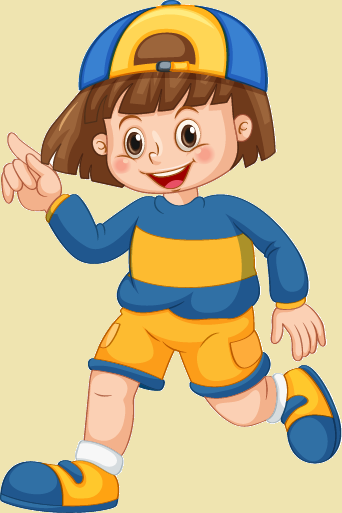 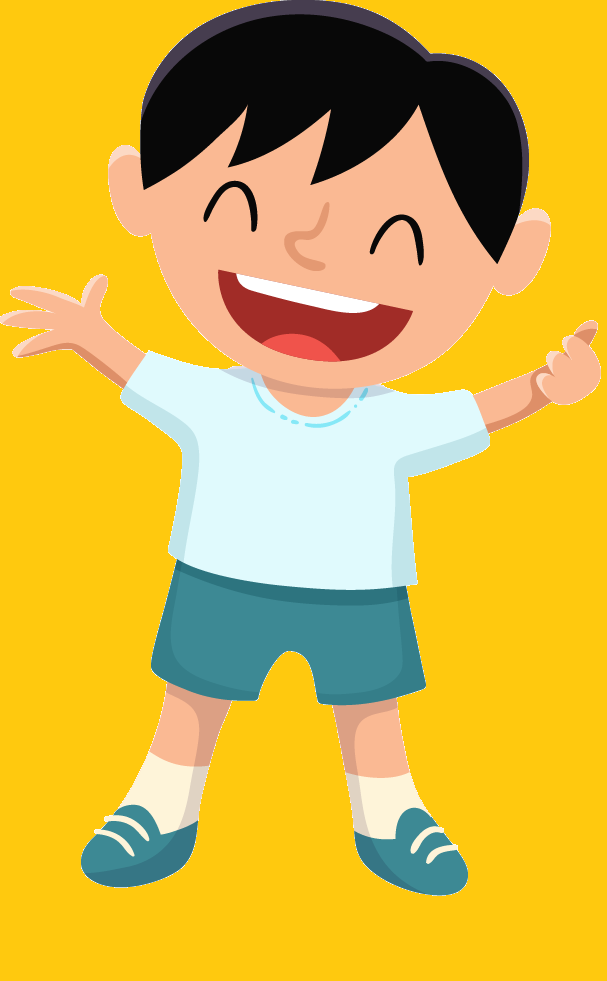 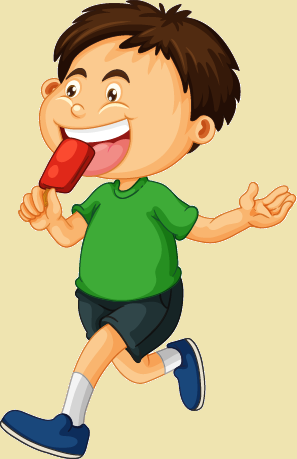 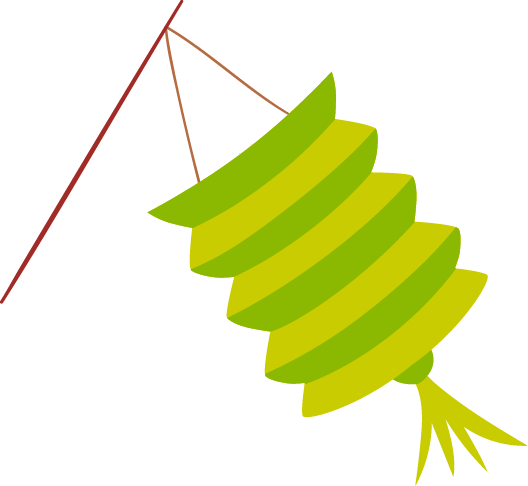 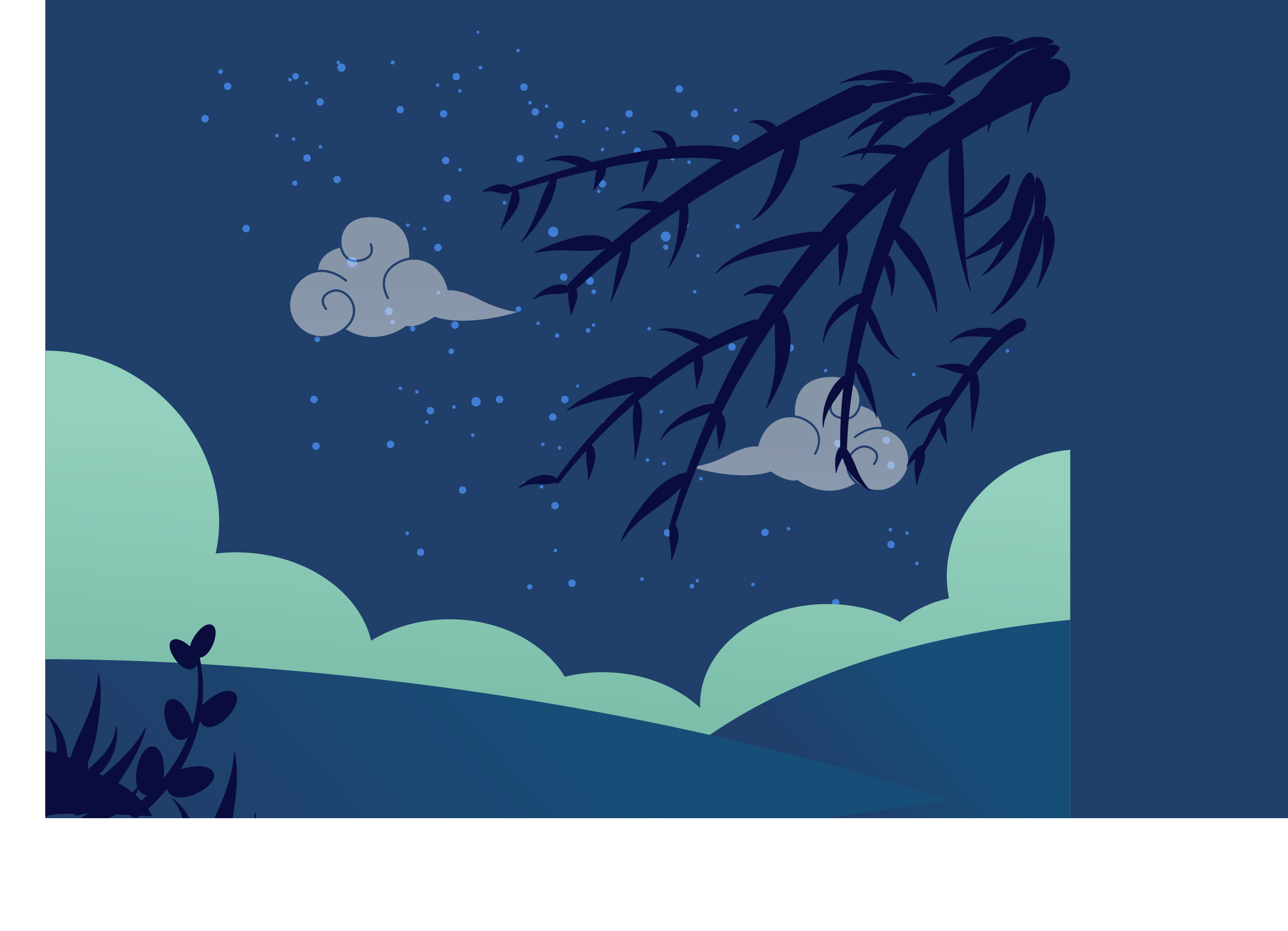 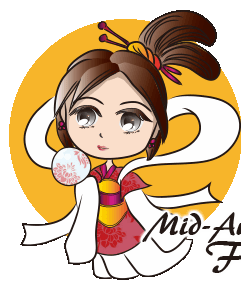 Đặt tính rồi tính: 28 : 3 = ?
C. 9
A. 8 dư 1
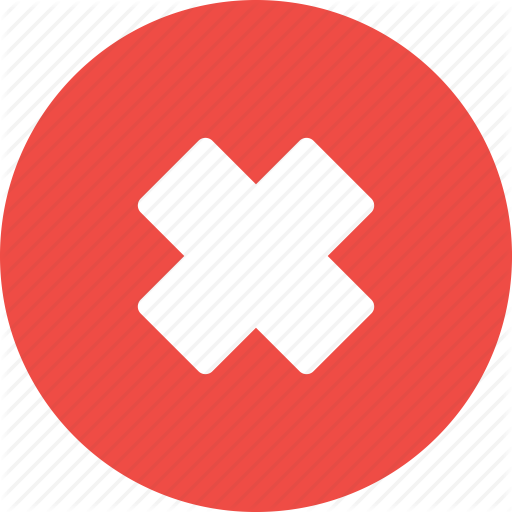 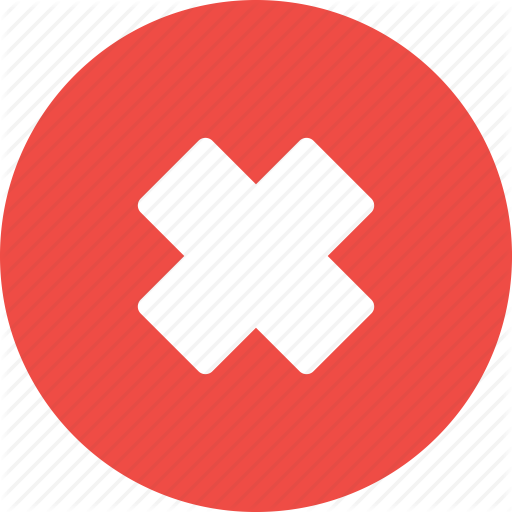 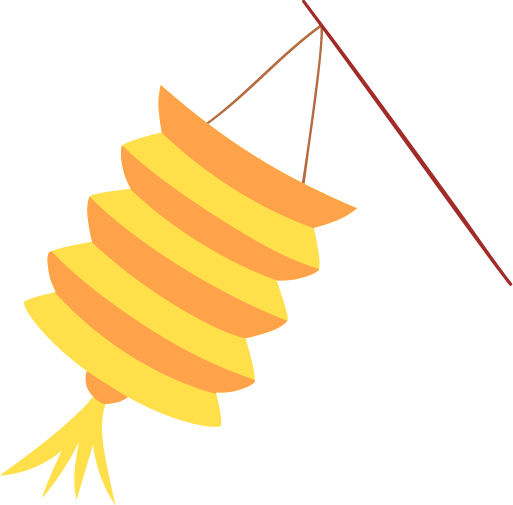 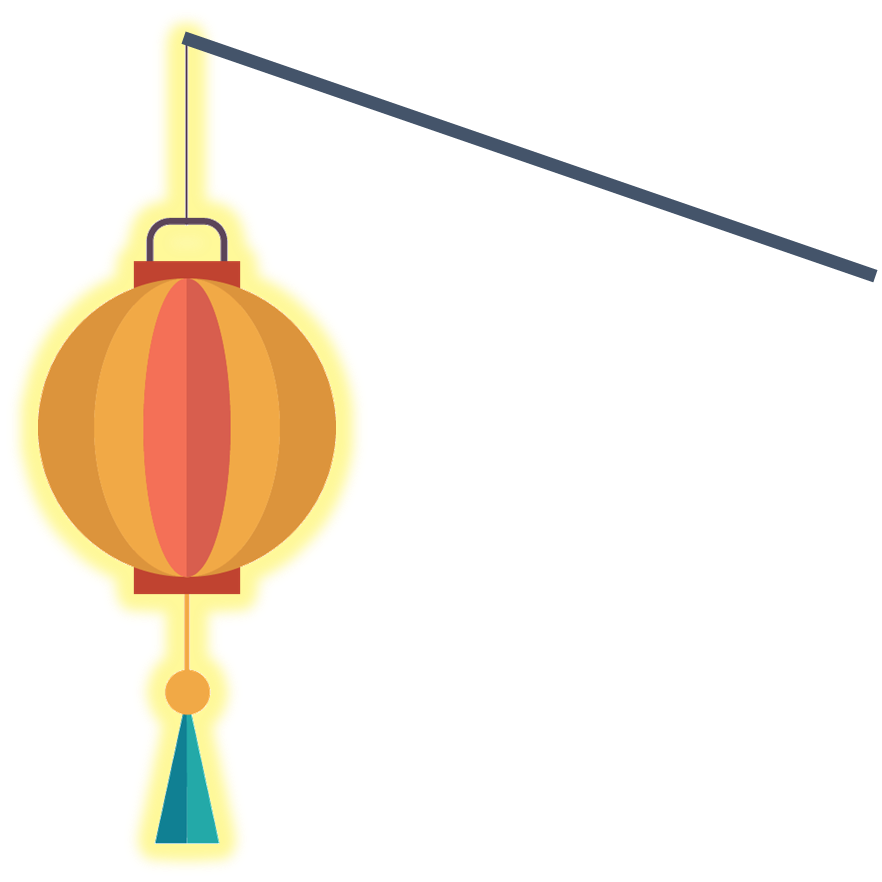 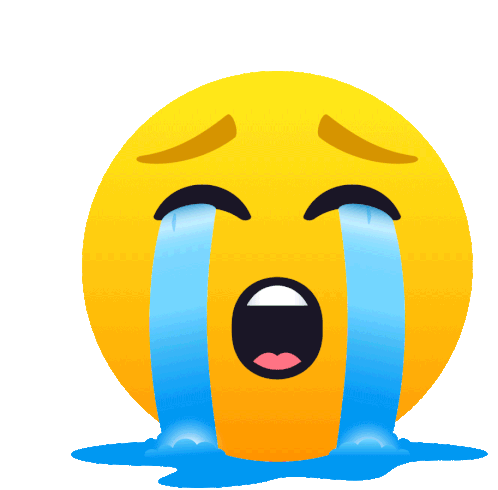 C. 9 dư 2
D. 9 dư 1
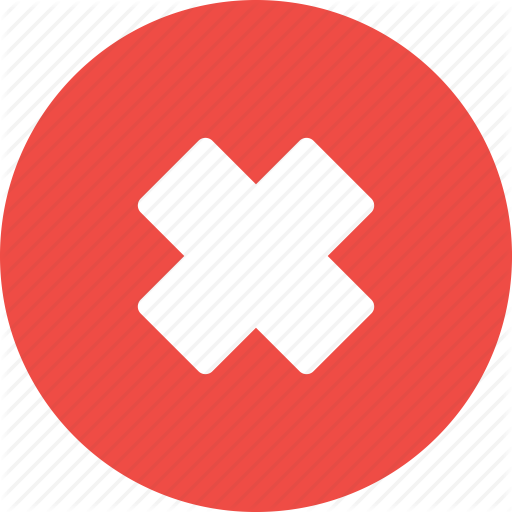 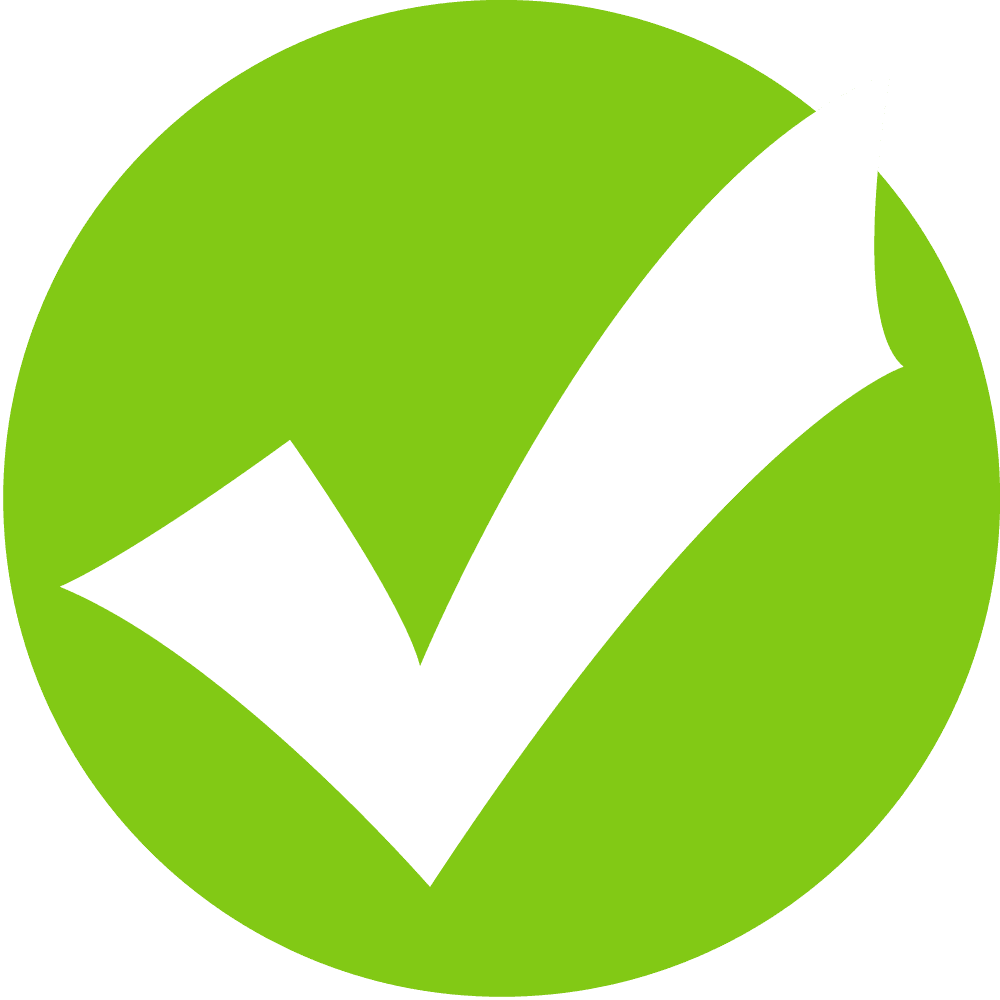 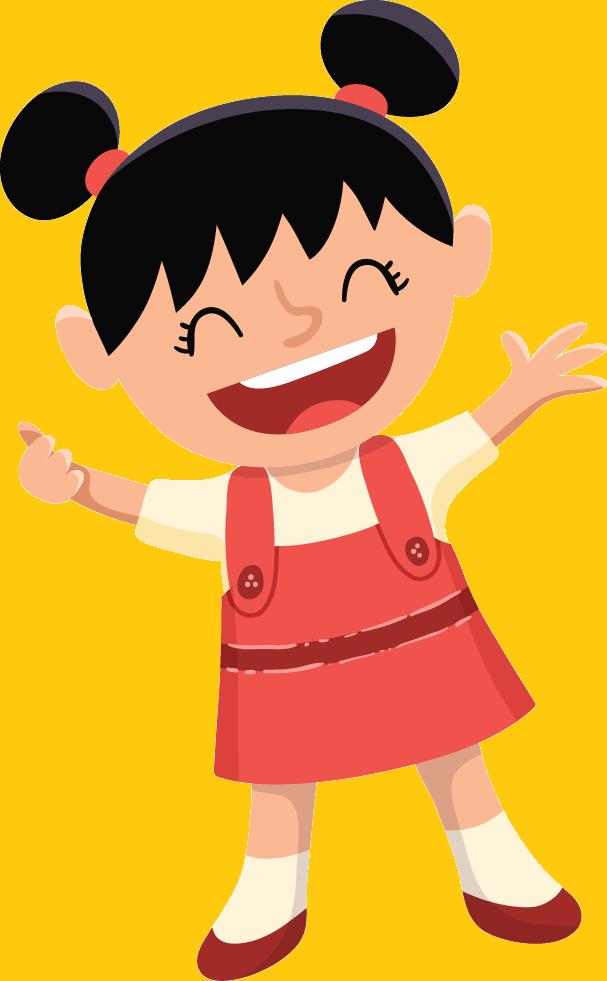 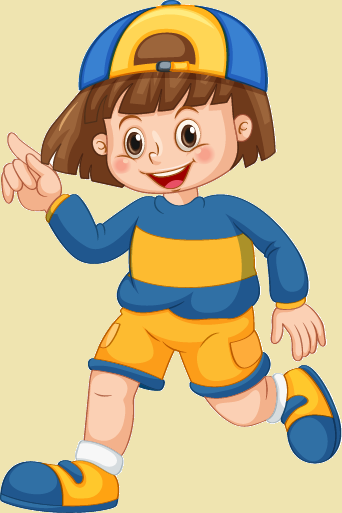 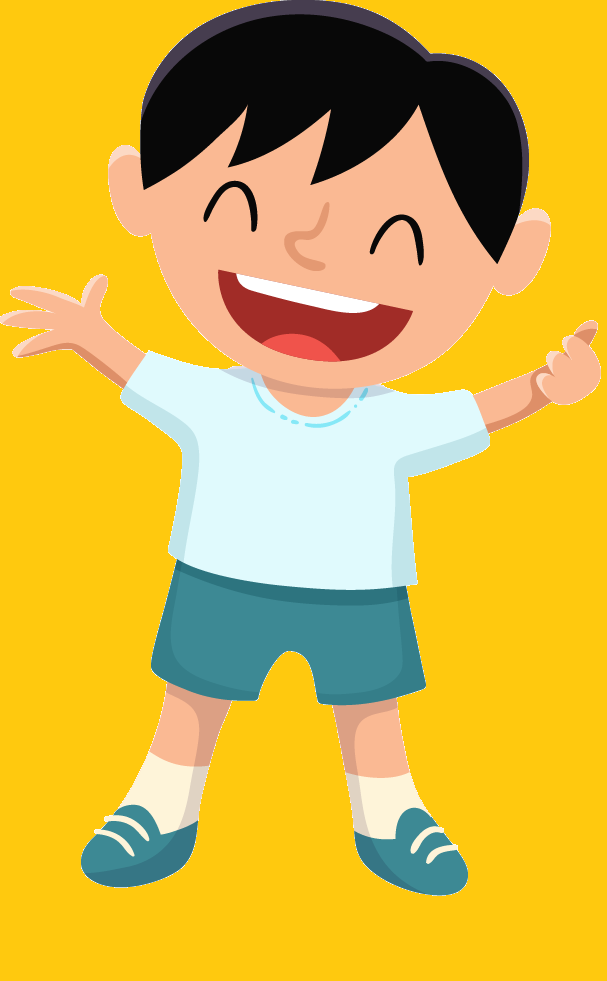 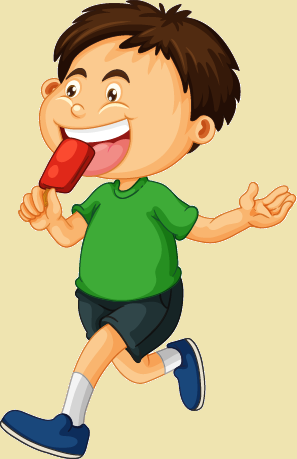 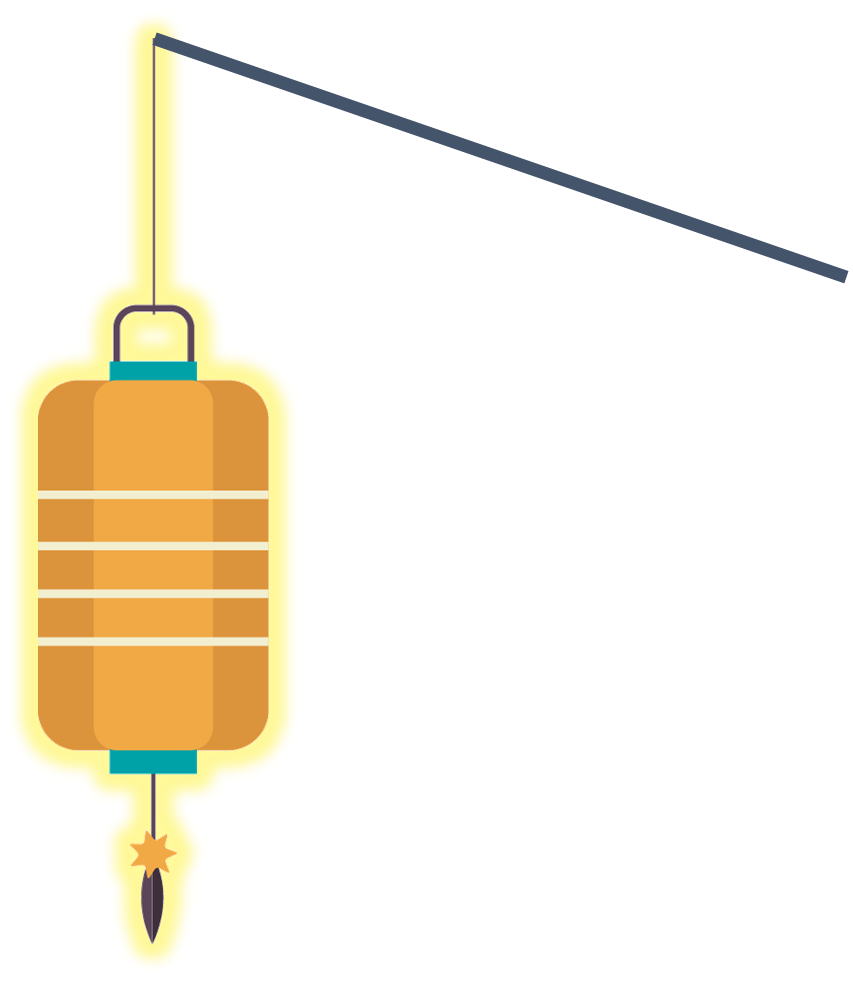 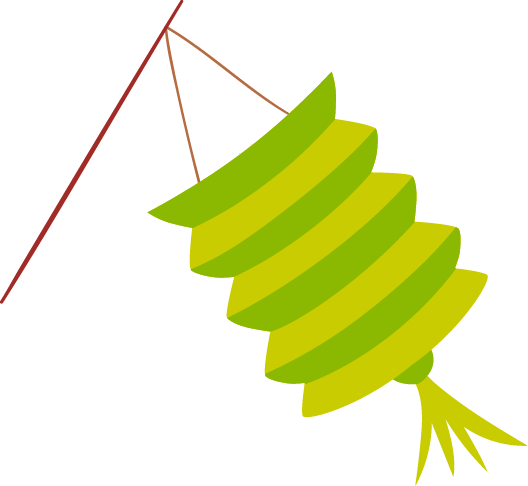 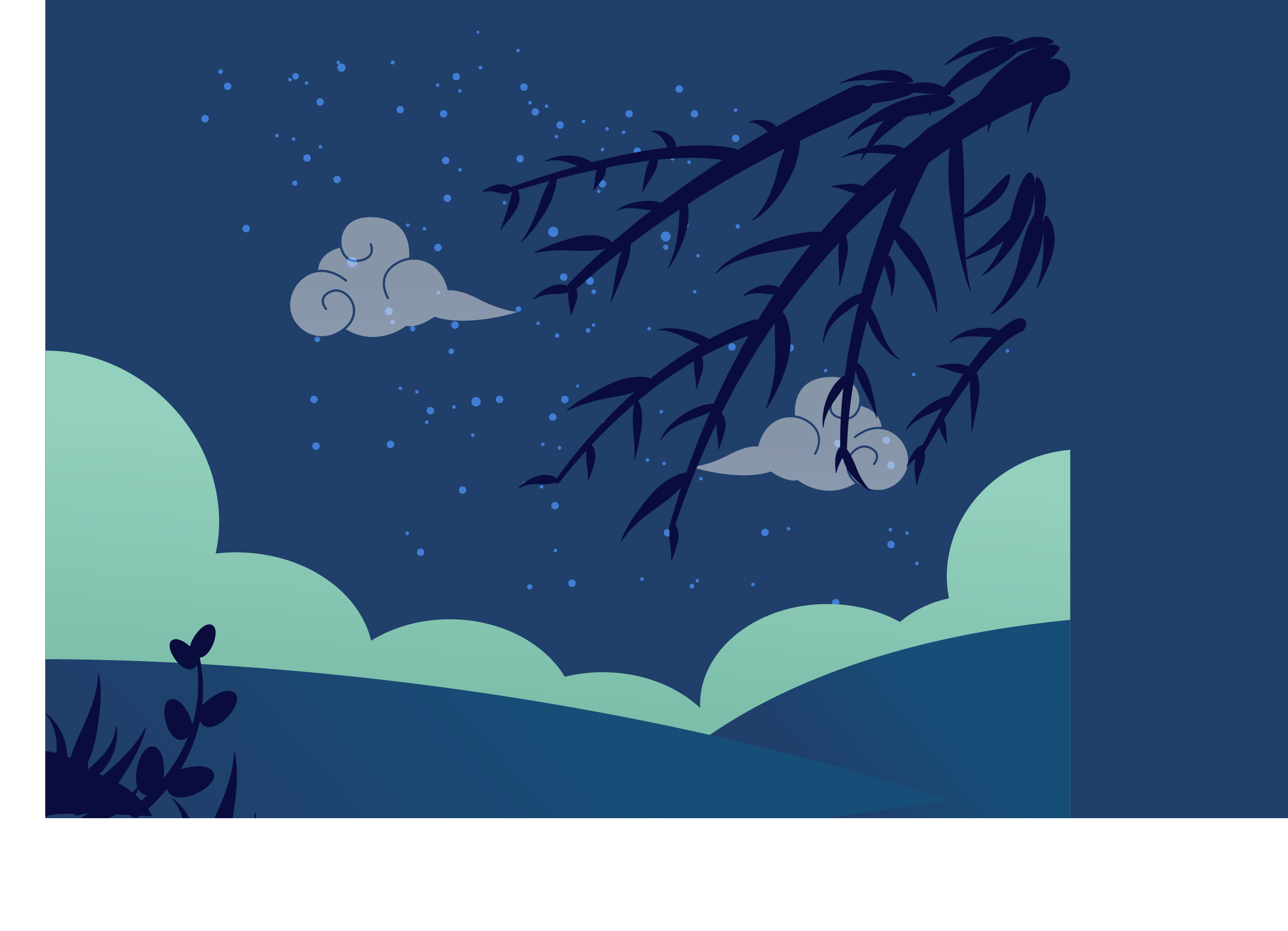 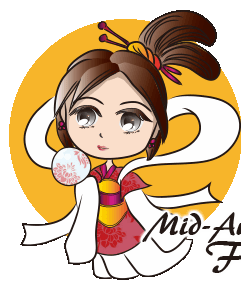 Đặt tính rồi tính: 59 : 4 = ?
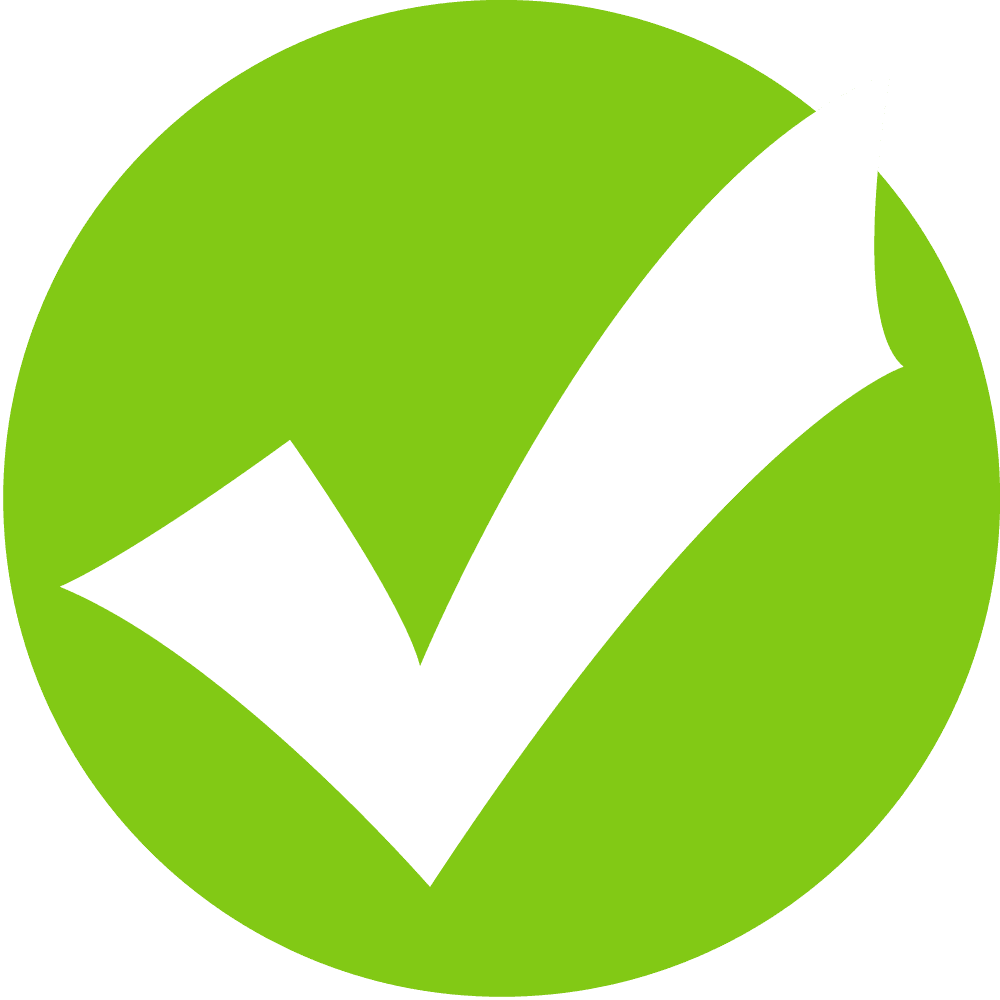 A. 14 dư 3
B. 14 dư 2
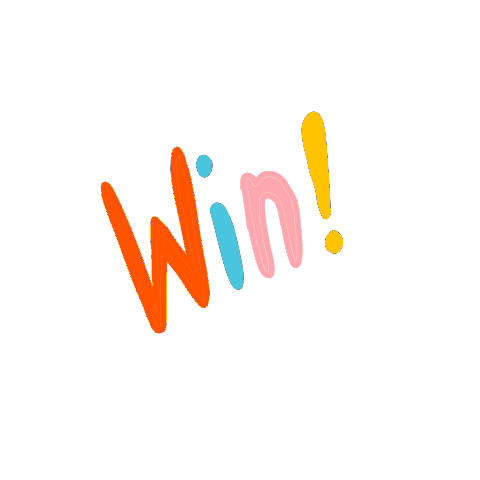 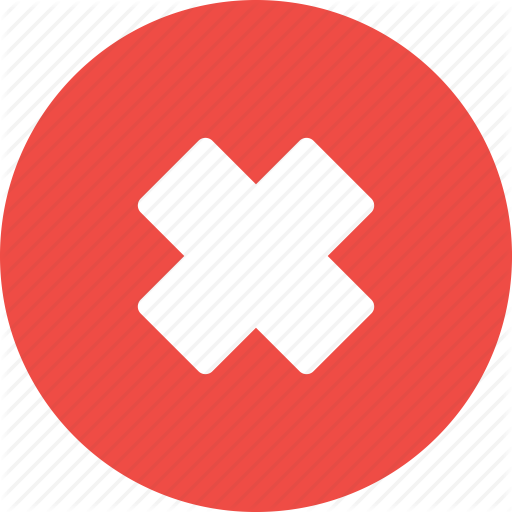 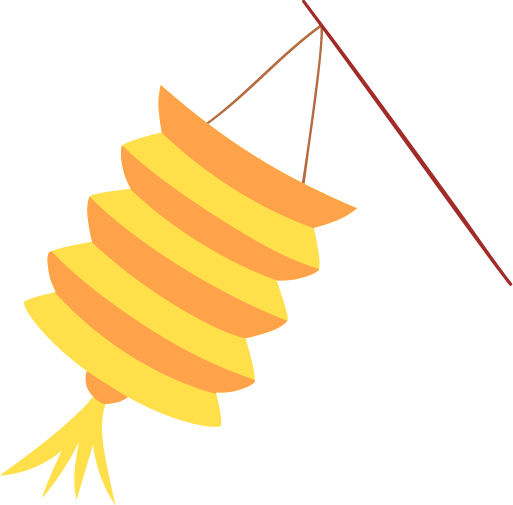 C. 14 dư 5
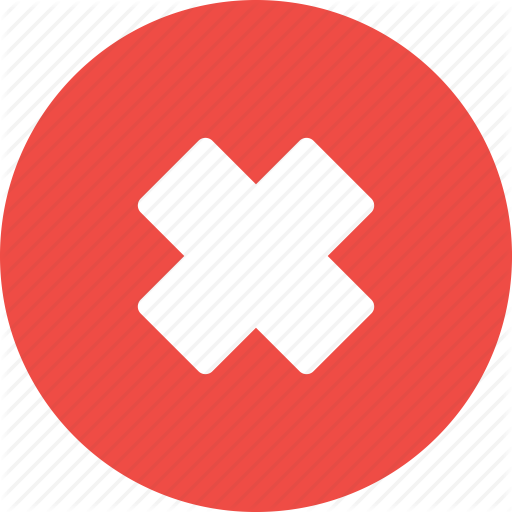 D. 14 dư 1
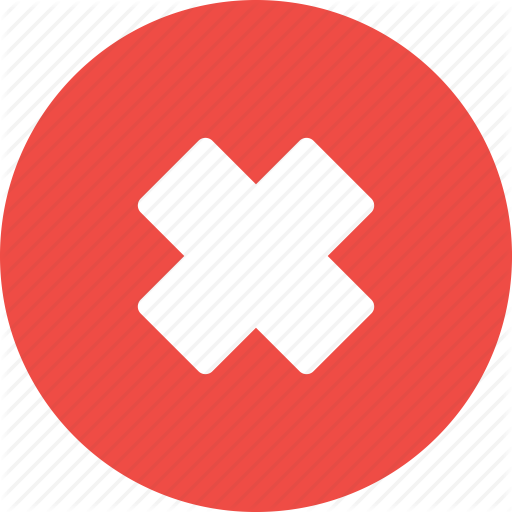 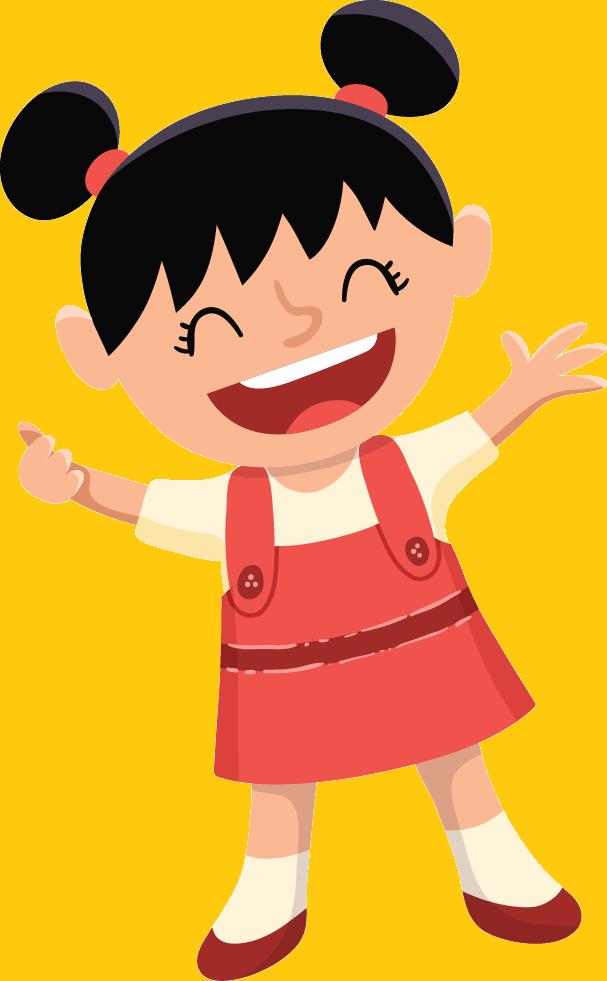 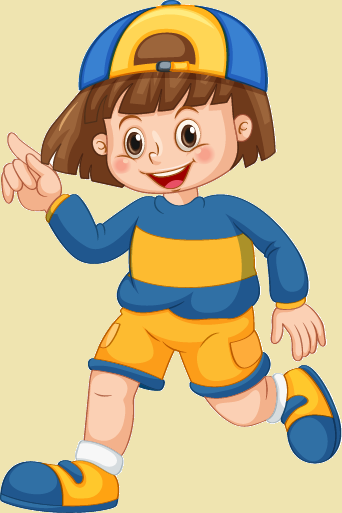 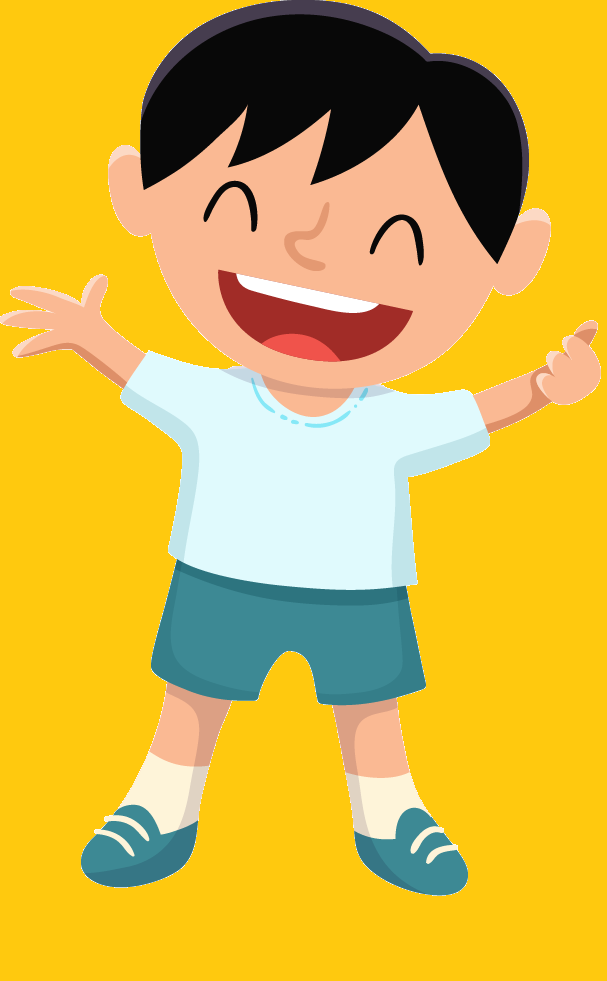 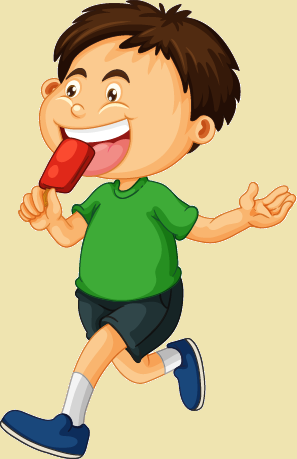 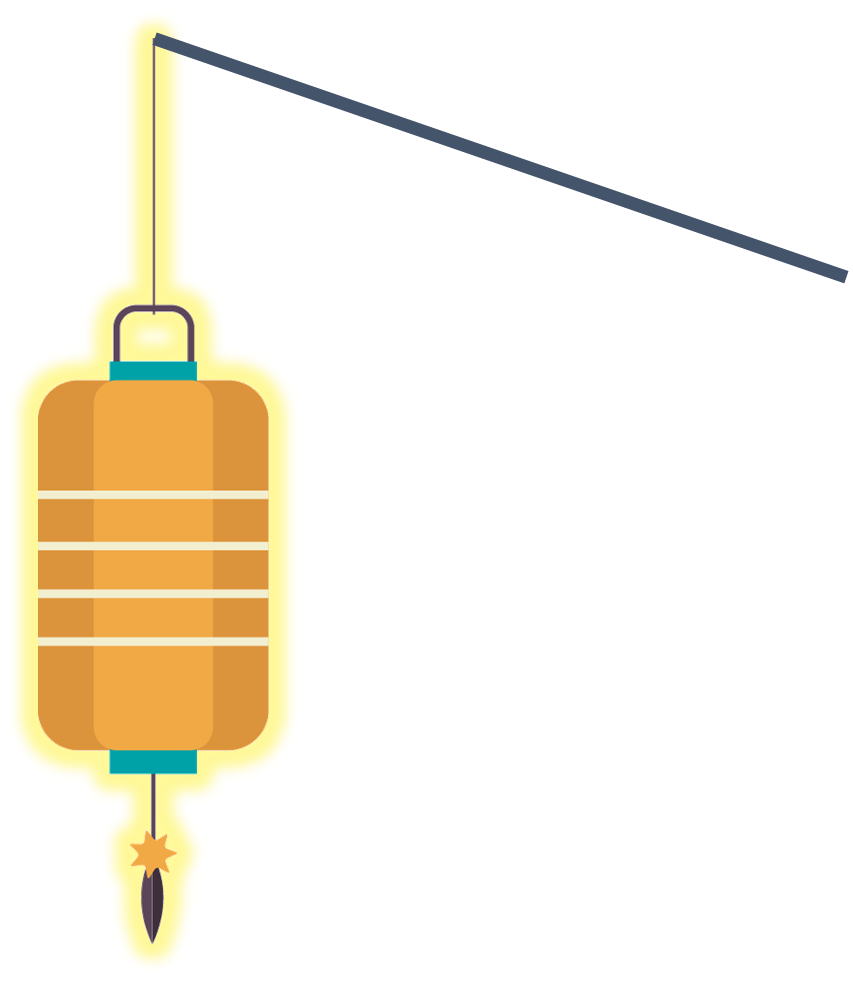 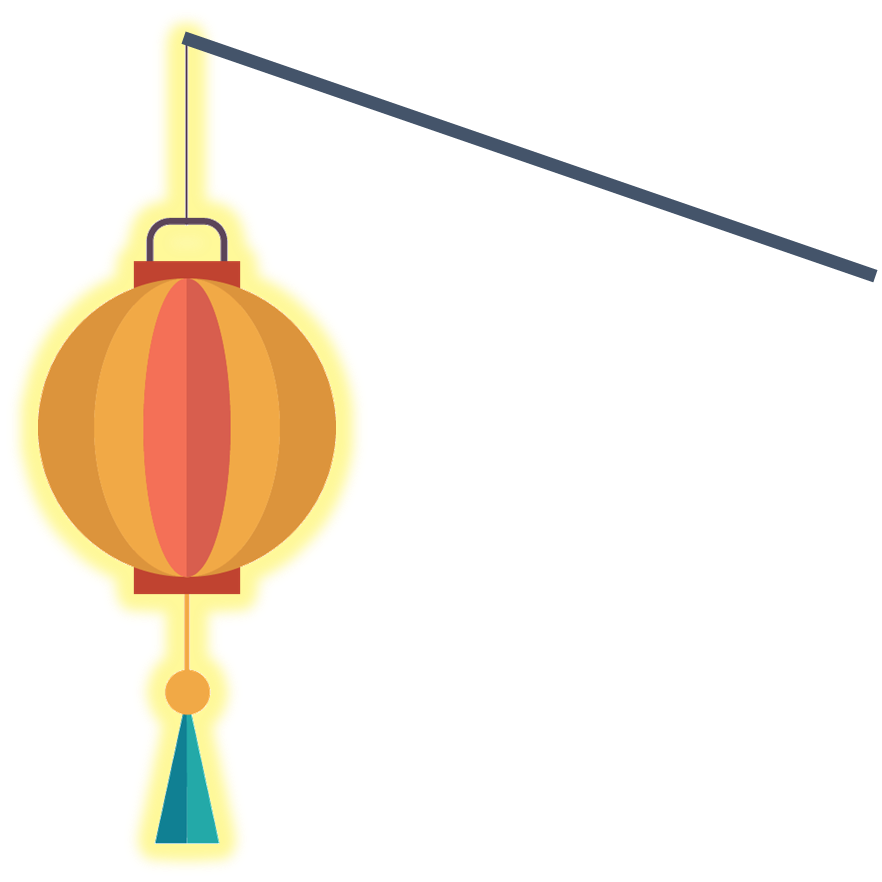 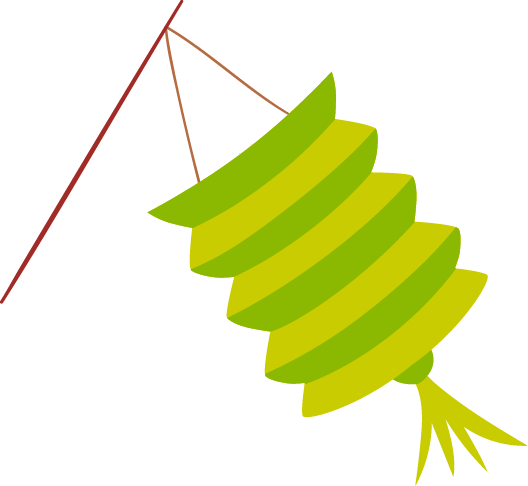 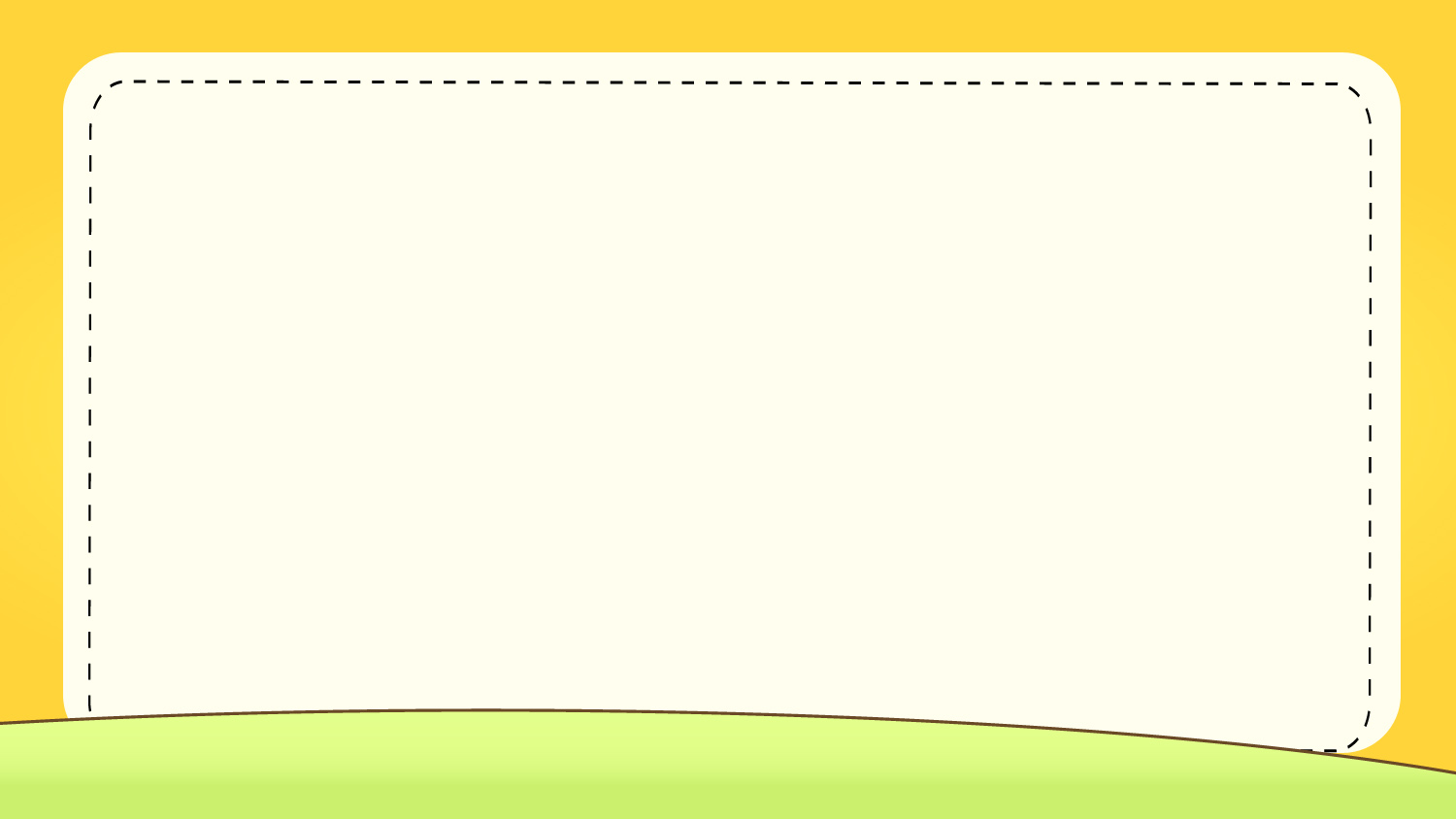 Thứ … ngày … tháng … năm
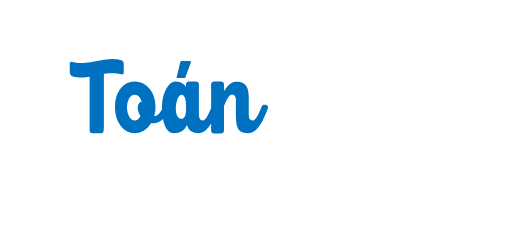 Bài 26: CHIA SỐ CÓ HAI CHỮ SỐ CHO SỐ CÓ MỘT CHỮ SỐ
(Tiết 3)
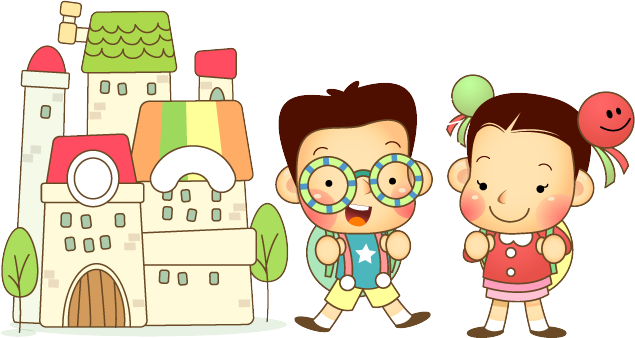 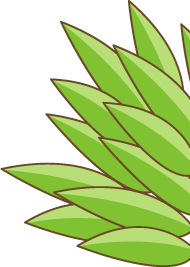 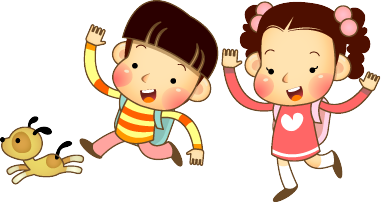 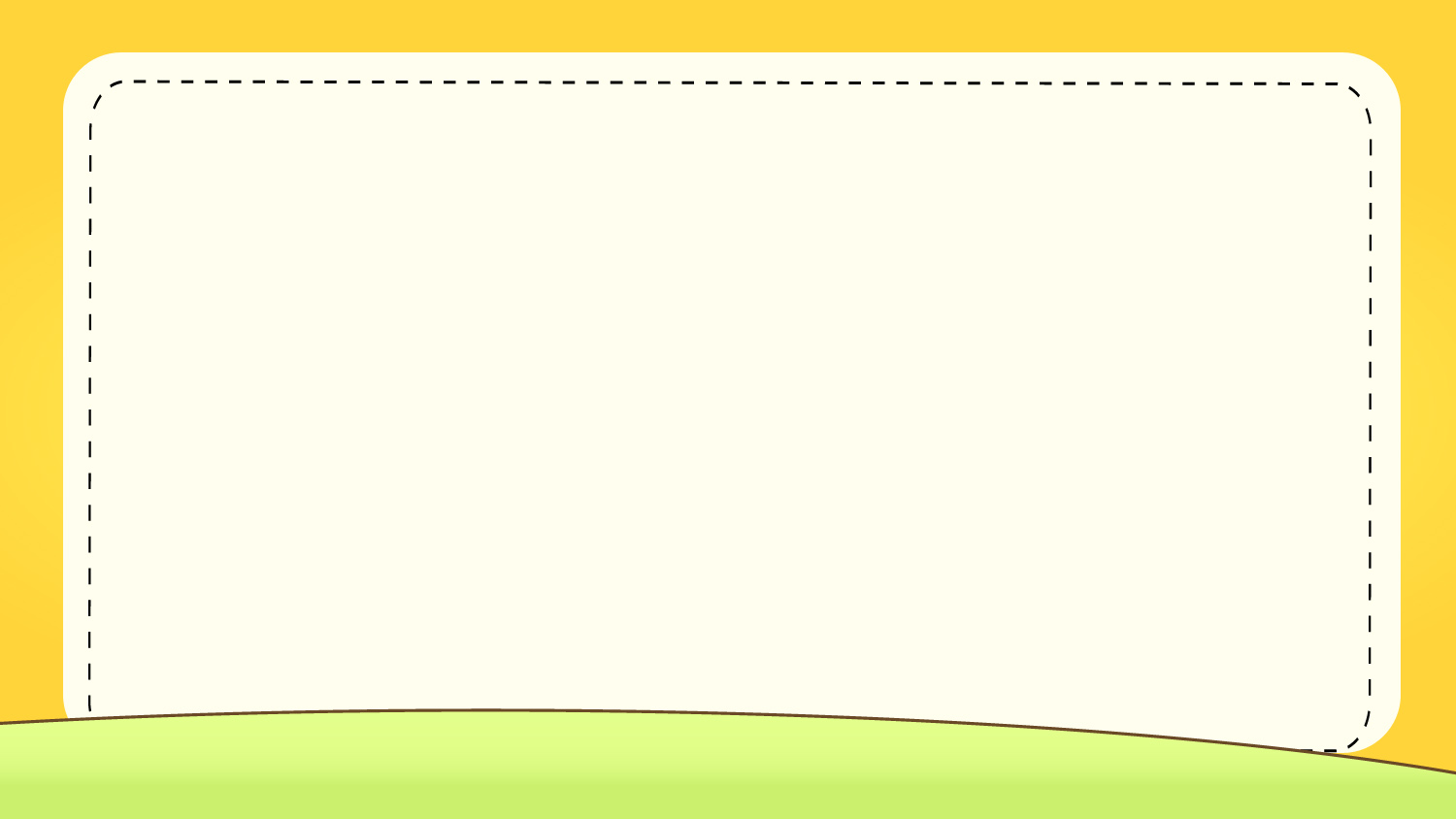 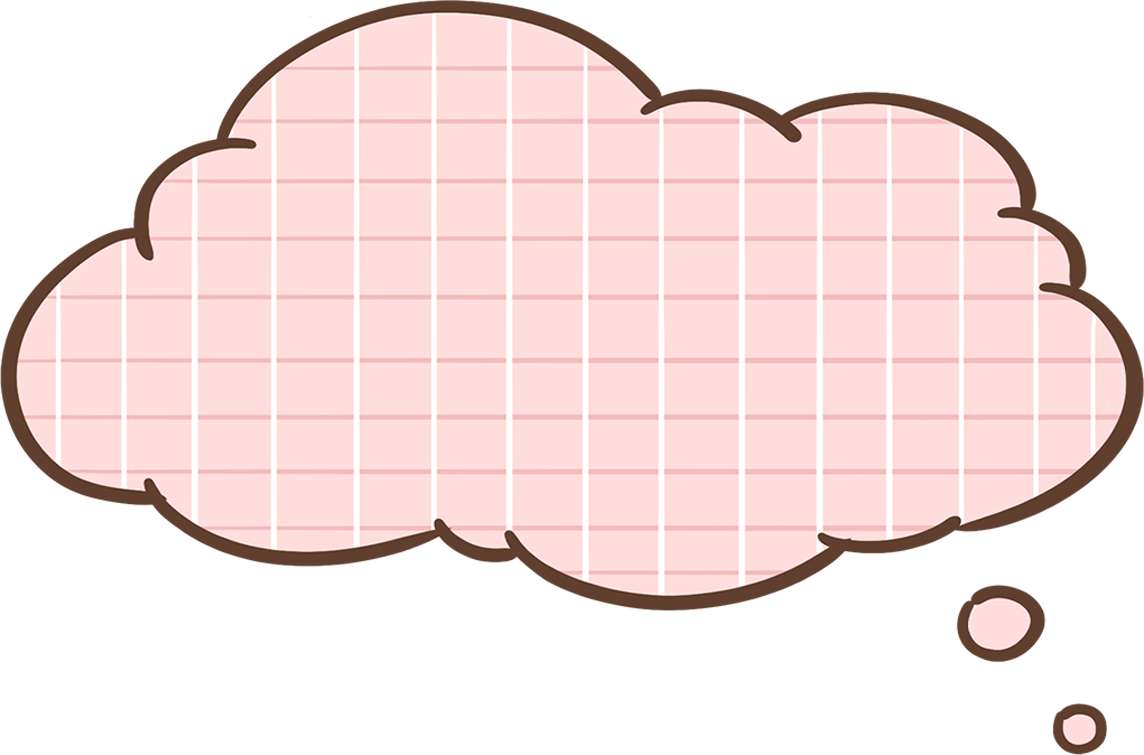 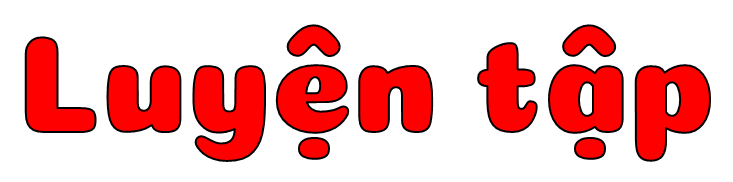 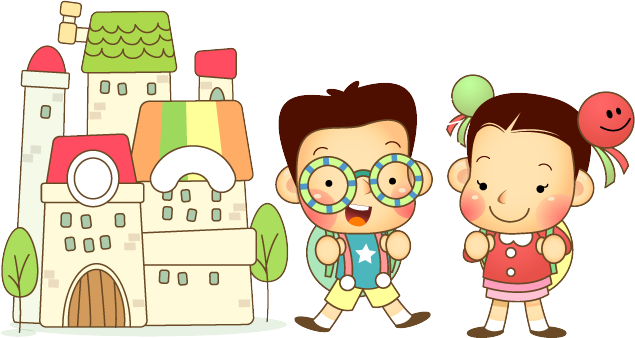 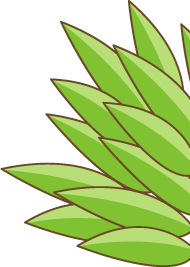 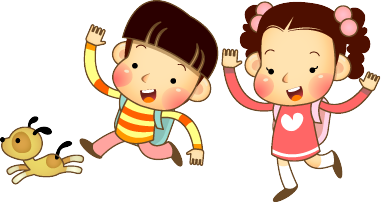 Tính
1
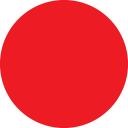 97
4
98
77
7
2
7
8
6
4
4
1
2
8
3
2
8
7
1
1
7
28
16
16
0
1
1
Số?
2
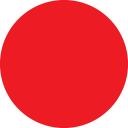 Trong hình dưới đây, các con mèo có cân nặng bằng nhau, các con chó và rô-bốt cũng vậy.
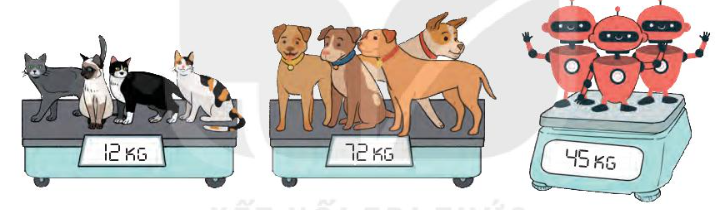 Mỗi con mèo cân nặng         kg
Mỗi con chó cân nặng         kg
Mỗi con rô-bốt cân nặng         kg
?
?
?
Tổng số cân nặng là 12 kg
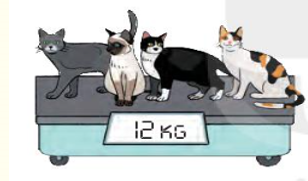 Có 4 con mèo, mỗi con 
mèo cân nặng như nhau
Vậy mỗi con mèo cân nặng số
 kg là: 12 : 4 = 3 (kg)
Mỗi con mèo cân nặng         kg
?
?
Tổng số cân nặng là 72 kg
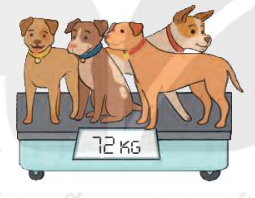 Có 4 con chó, mỗi con 
chó cân nặng như nhau
Vậy mỗi con chó cân nặng số
 kg là: 72 : 4 = 18 (kg)
Mỗi con chó cân nặng         kg
?
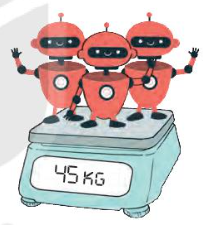 Tổng số cân nặng là 45 kg
Có 3 rô-bốt, mỗi con 
Rô-bốt cân nặng như nhau
Vậy mỗi con rô-bốt cân nặng số
 kg là: 45 : 3 = 15 (kg)
Mỗi con rô-bốt cân nặng         kg
?
Một lớp học có 29 học sinh. Mỗi bàn chỉ xếp chỗ ngồi cho 2 học sinh. Hỏi cần ít nhất bao nhiêu bàn cho lớp học đó?
3
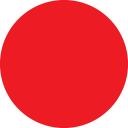 Xếp 29 bạn vào 14 bàn, mỗi bàn xếp 2 bạn thì còn thừa ra mấy bạn?
Ta có: 29 : 2 = 14 (dư 1)
Để đủ chỗ ngồi cho 29 học sinh thì cần ít nhất số bàn là: 
14  + 1 = 15 (cái bàn)
Thừa 1 bạn
Đáp số : 15 bàn học
Tìm số bị chia
4
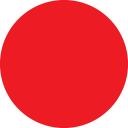 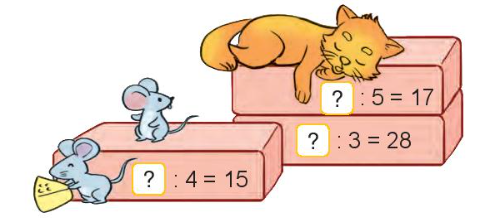 85
84
60
Số bị chia = Thương x số chia
Chính chủ soạn: Hương Thảo: tranthao121004@gmail.com
Link Facebook: https://www.facebook.com/huongthaoGADT
SĐT Zalo chính chủ: 0972.115.126
(Thầy cô copy link FB và dán vào trình duyệt sẽ ra nick của em ạ, hoặc gõ tìm kiếm trên Facbook với tên: huongthaogadt
Hiện nay có rất nhiều nick giả mạo, chuyên buôn bán, ăn cắp bài trên công sức, chất xám của người khác. Các nick giả mạo dùng 2 sdt: 0328667364 và 0325525487. Thầy cô bấm tìm kiếm sdt zalo sẽ ra nick giả mạo.
Số tài khoản giao dịch của người giả mạo: 0328667364 - Ngân hàng MB quân đội - Chủ TK: Lê Bá Linh
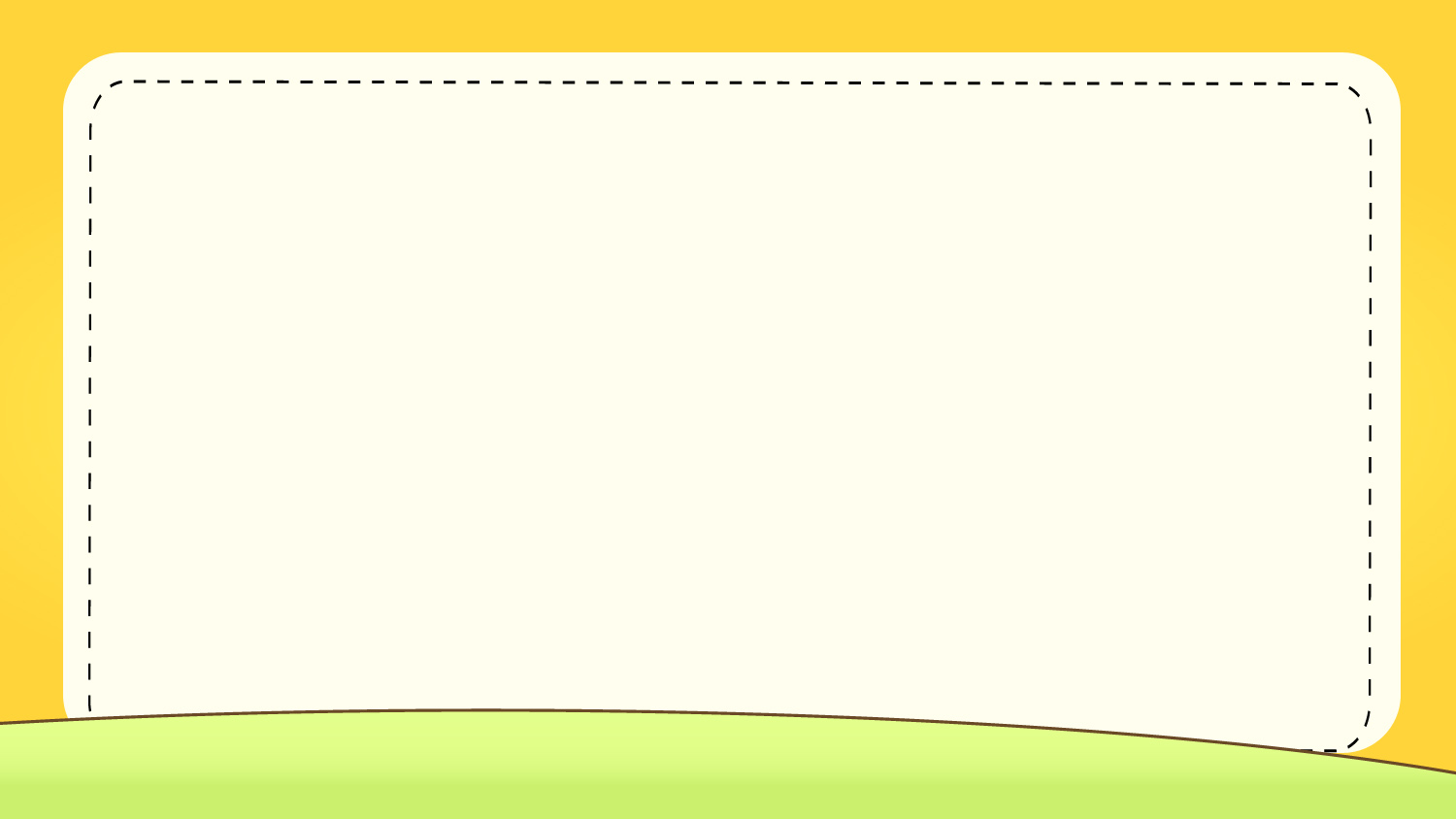 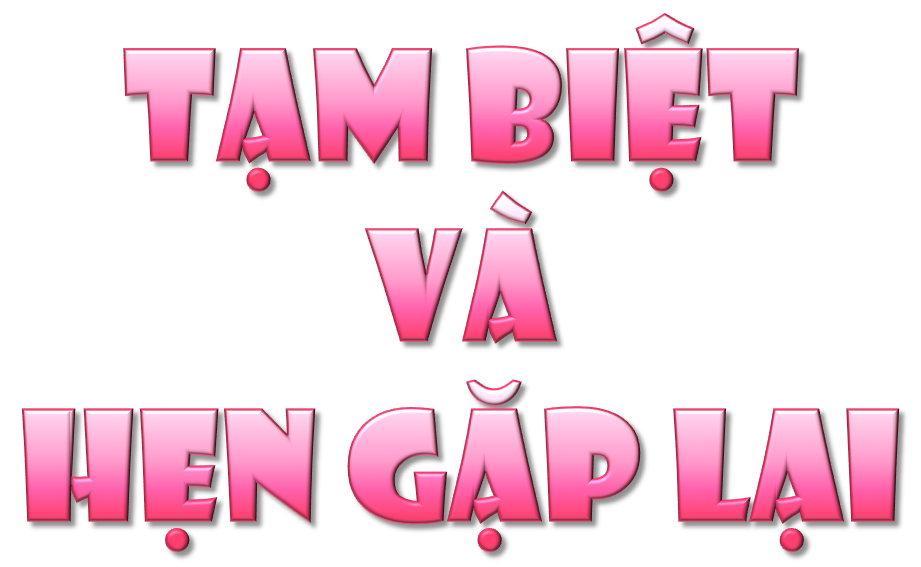 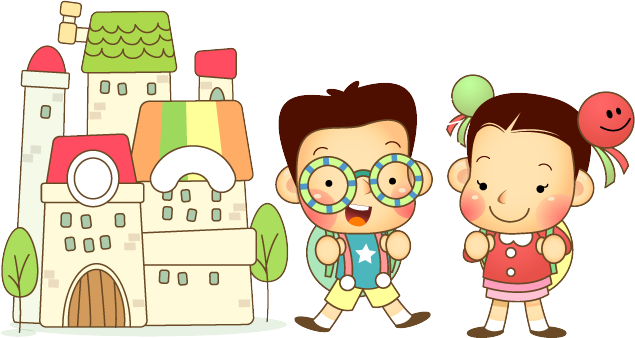 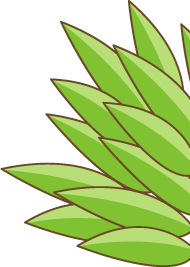 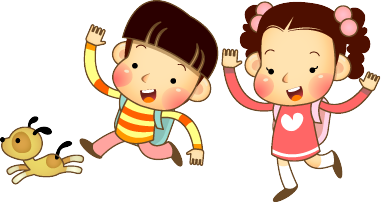